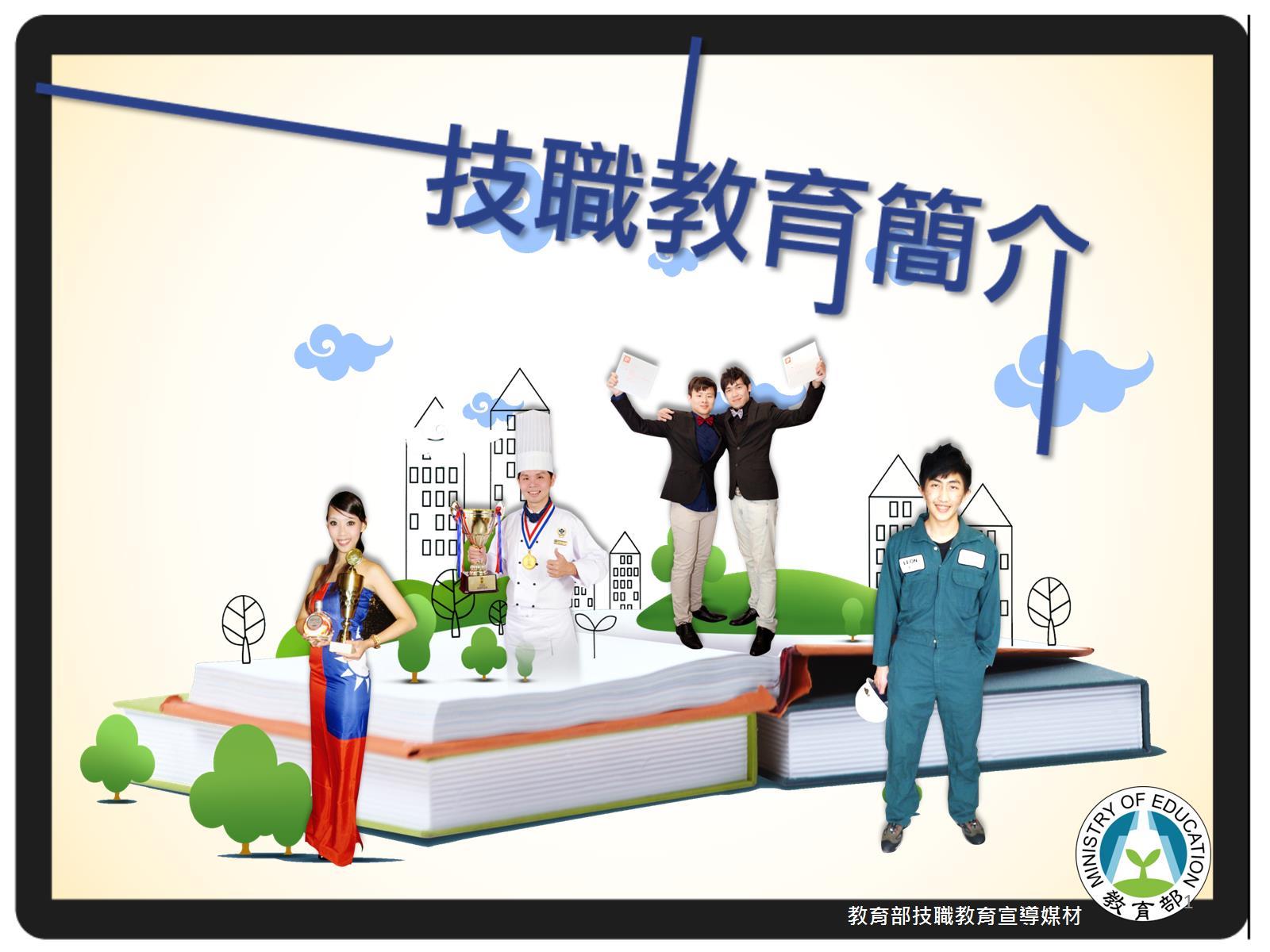 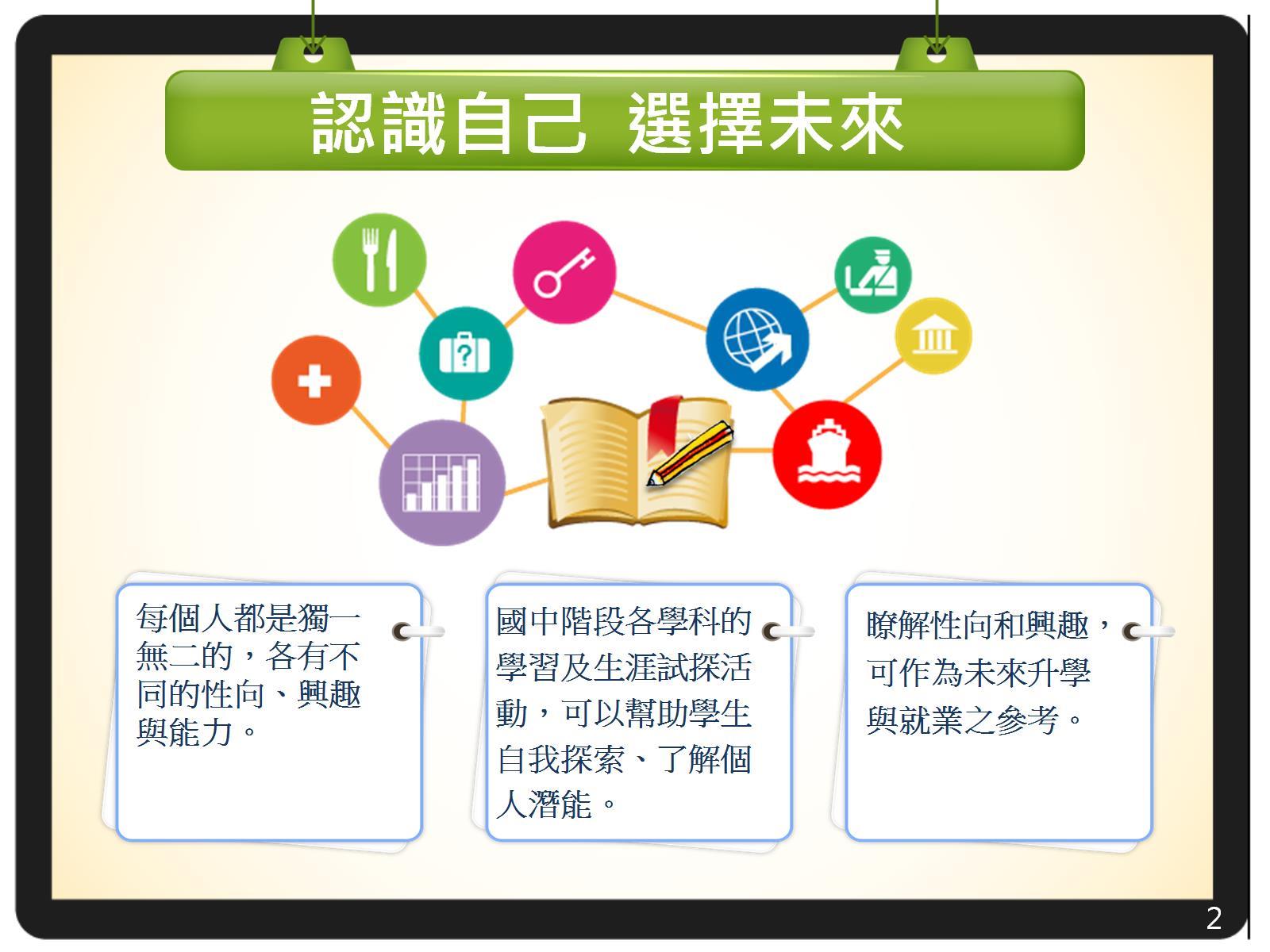 認識自己  選擇未來
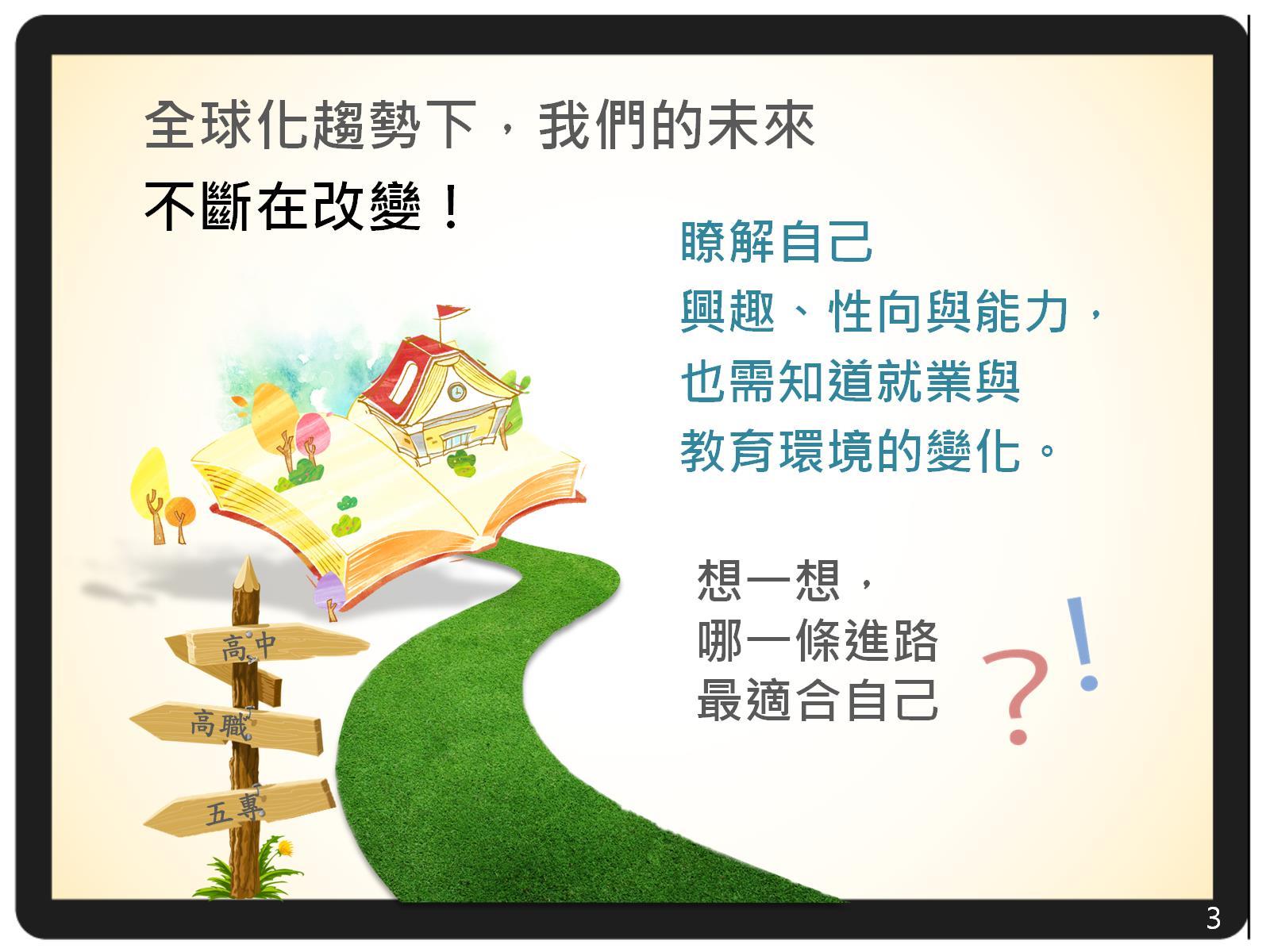 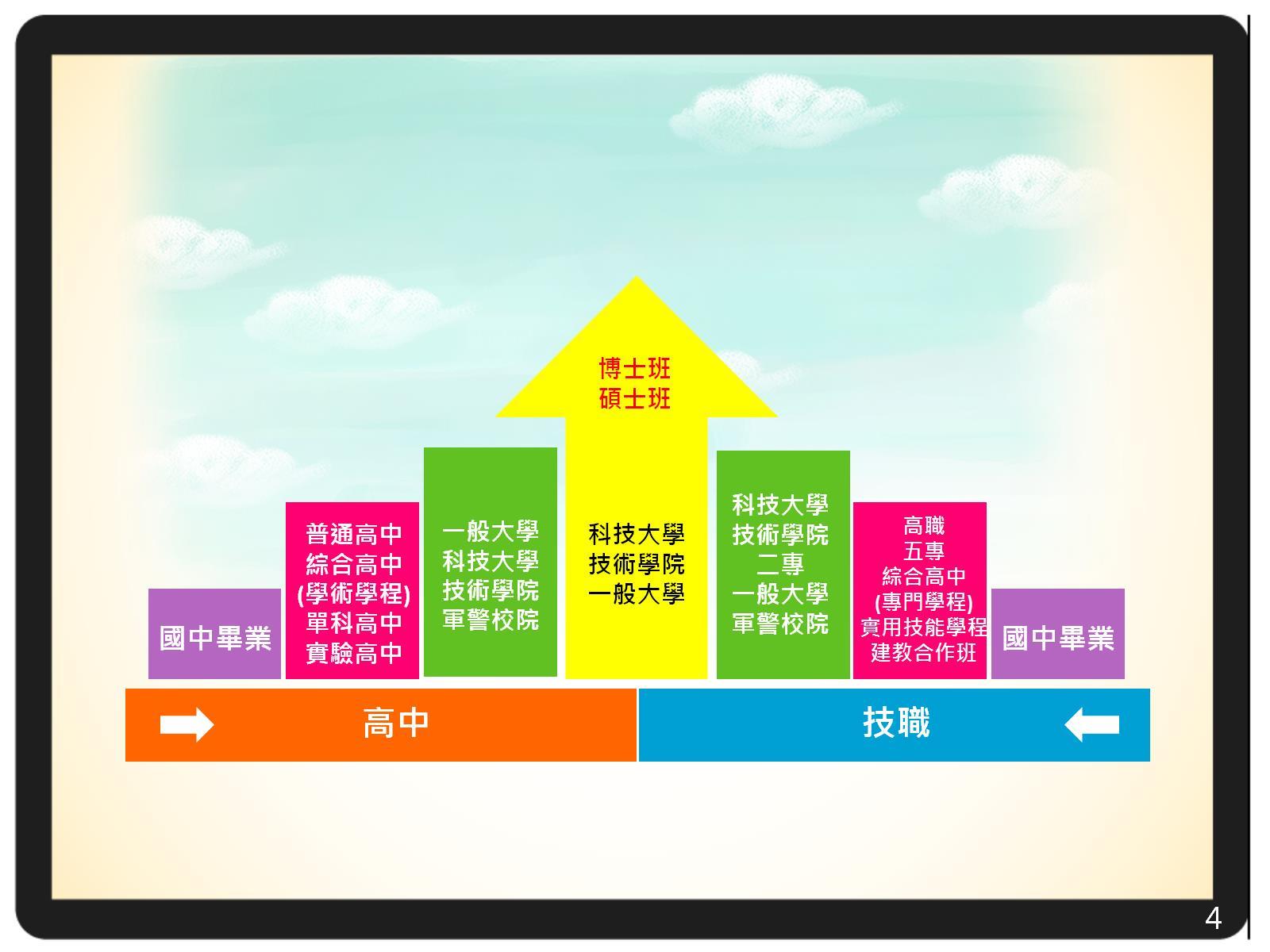 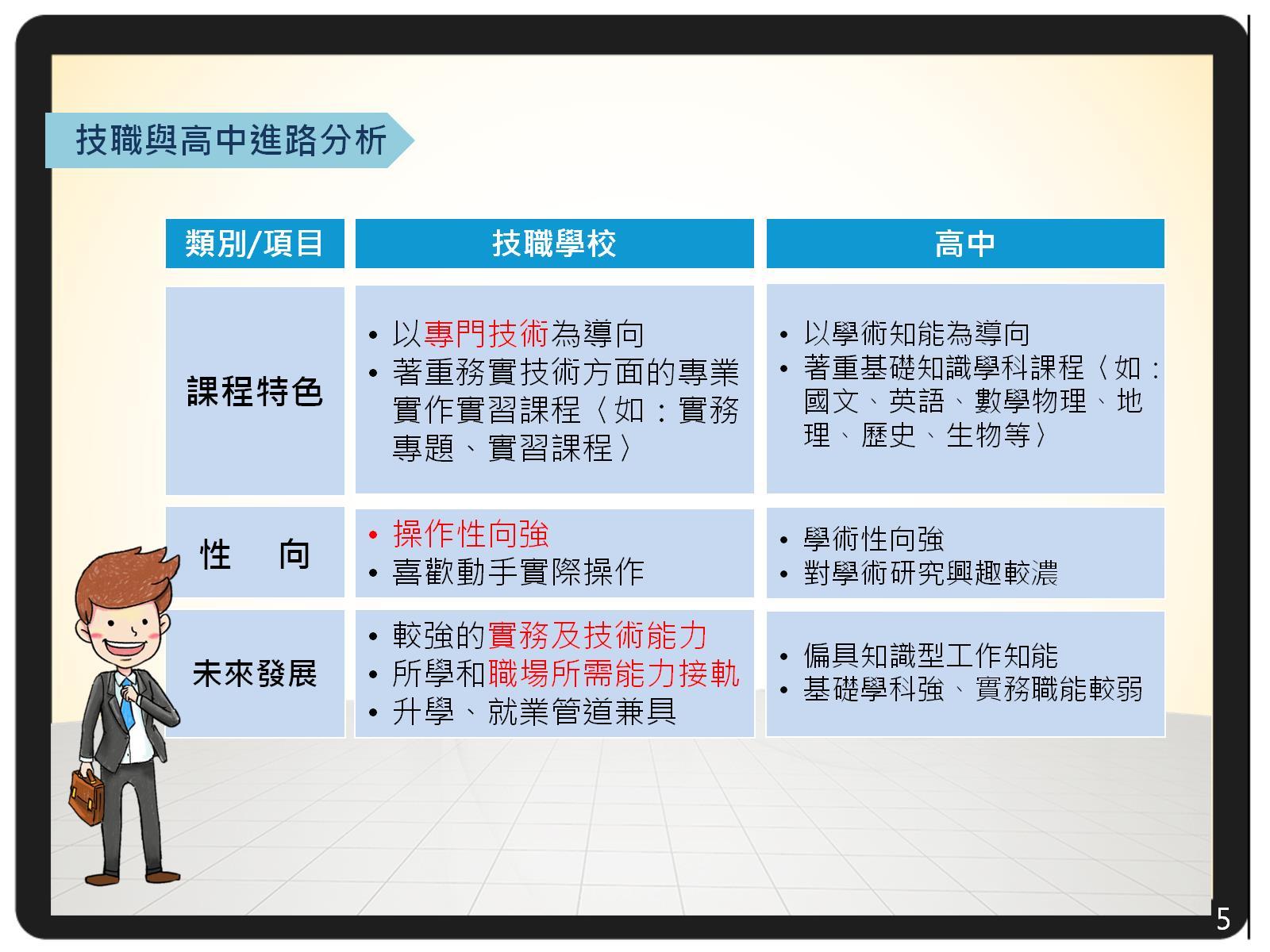 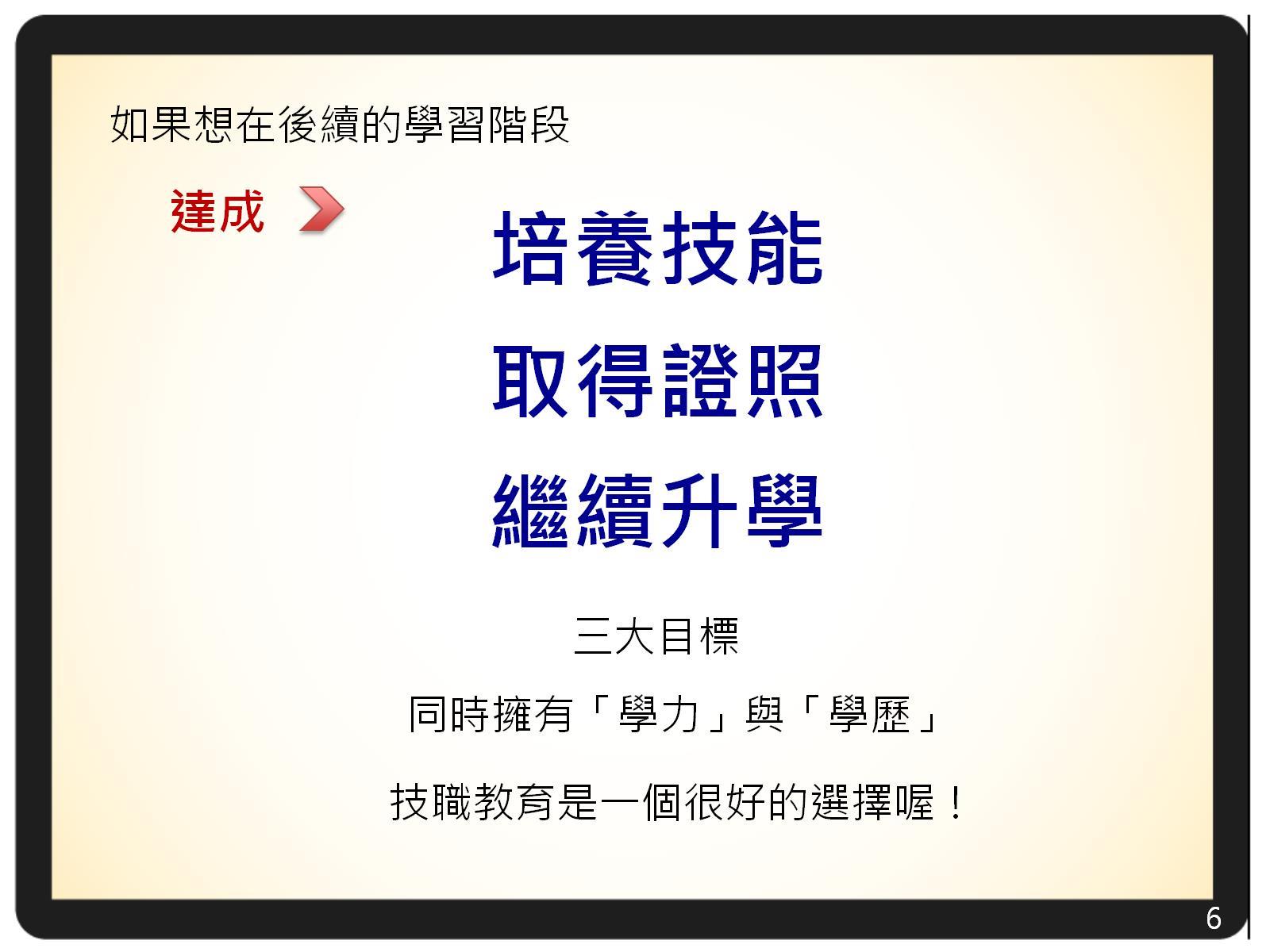 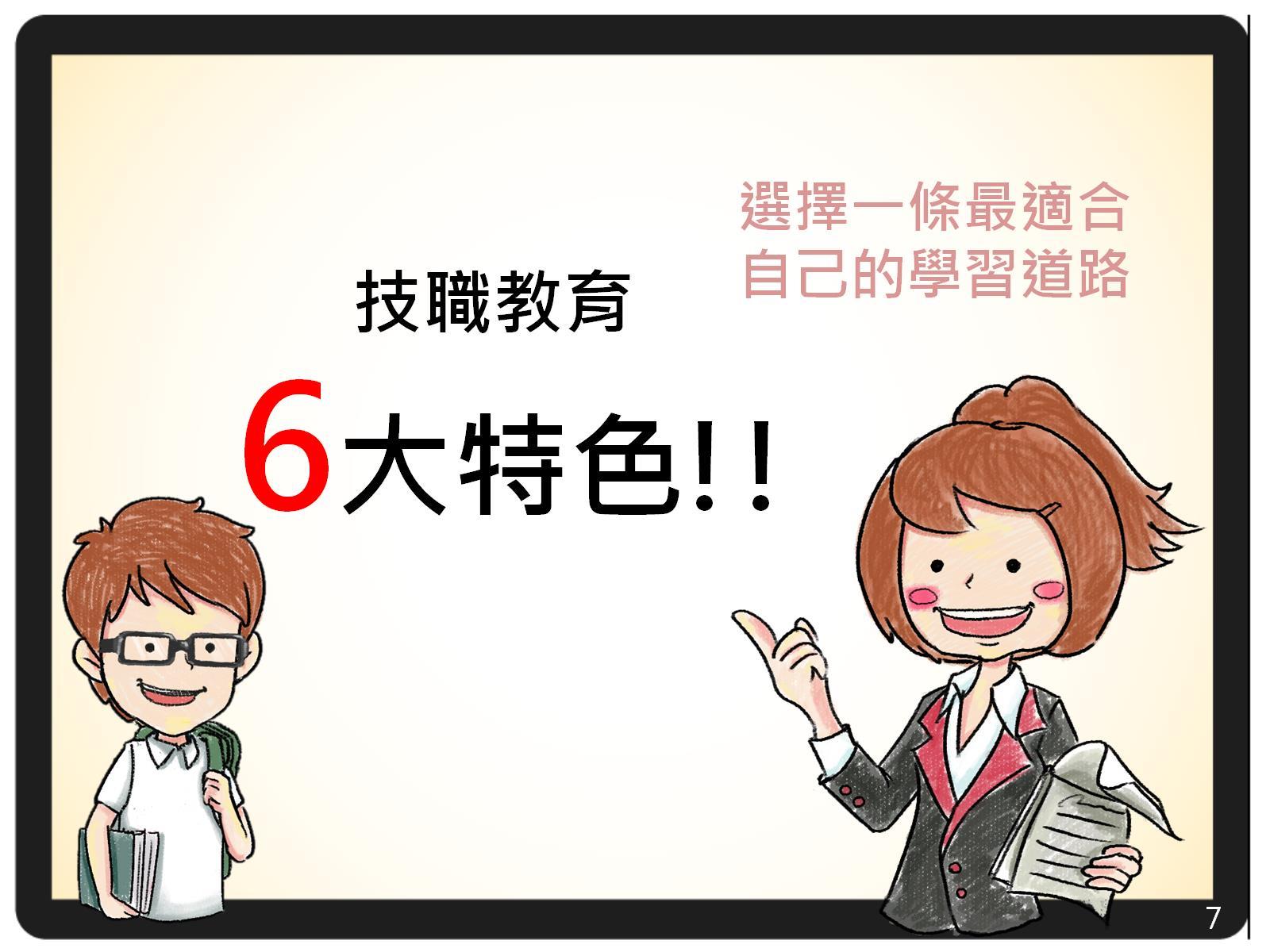 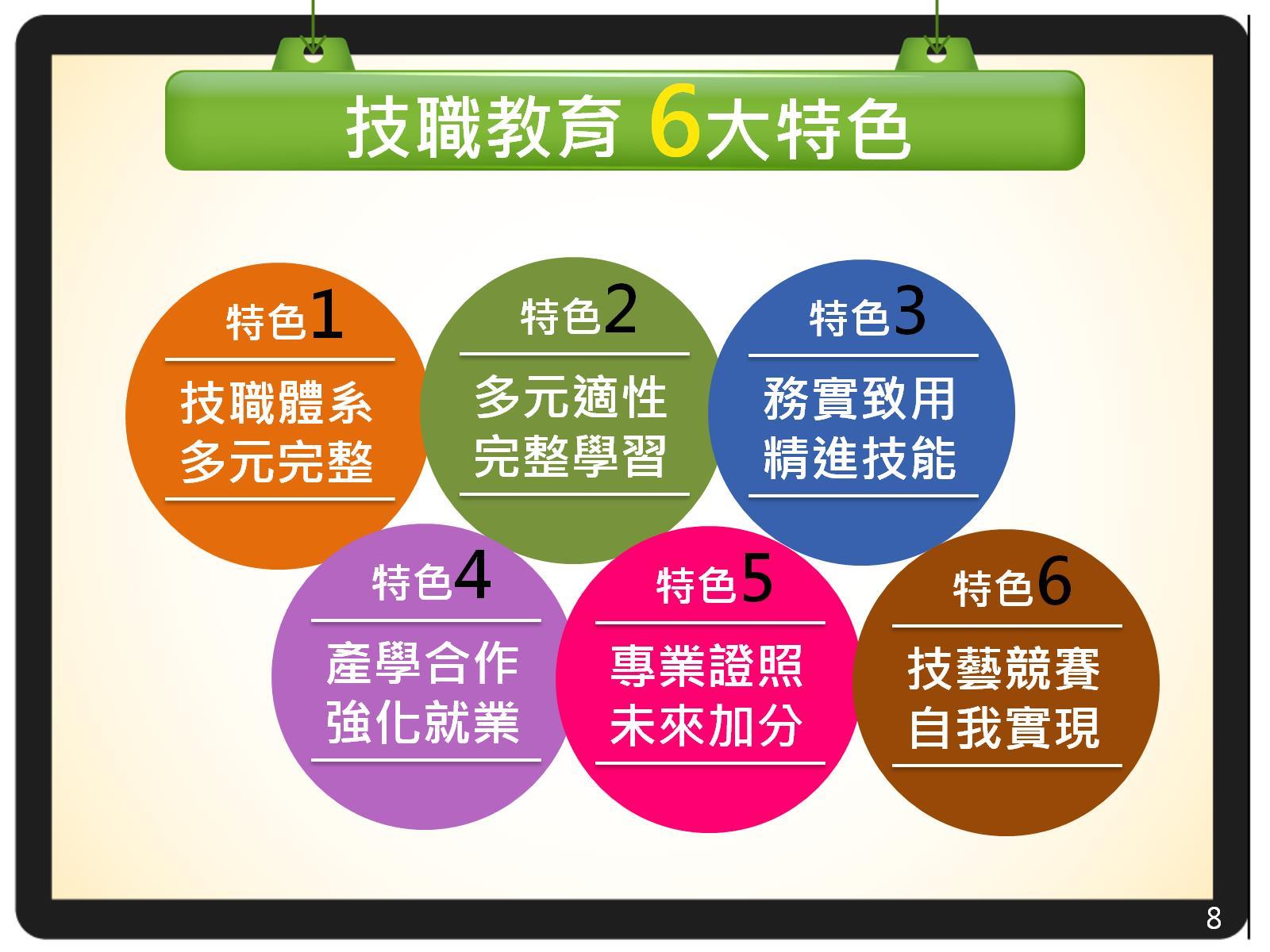 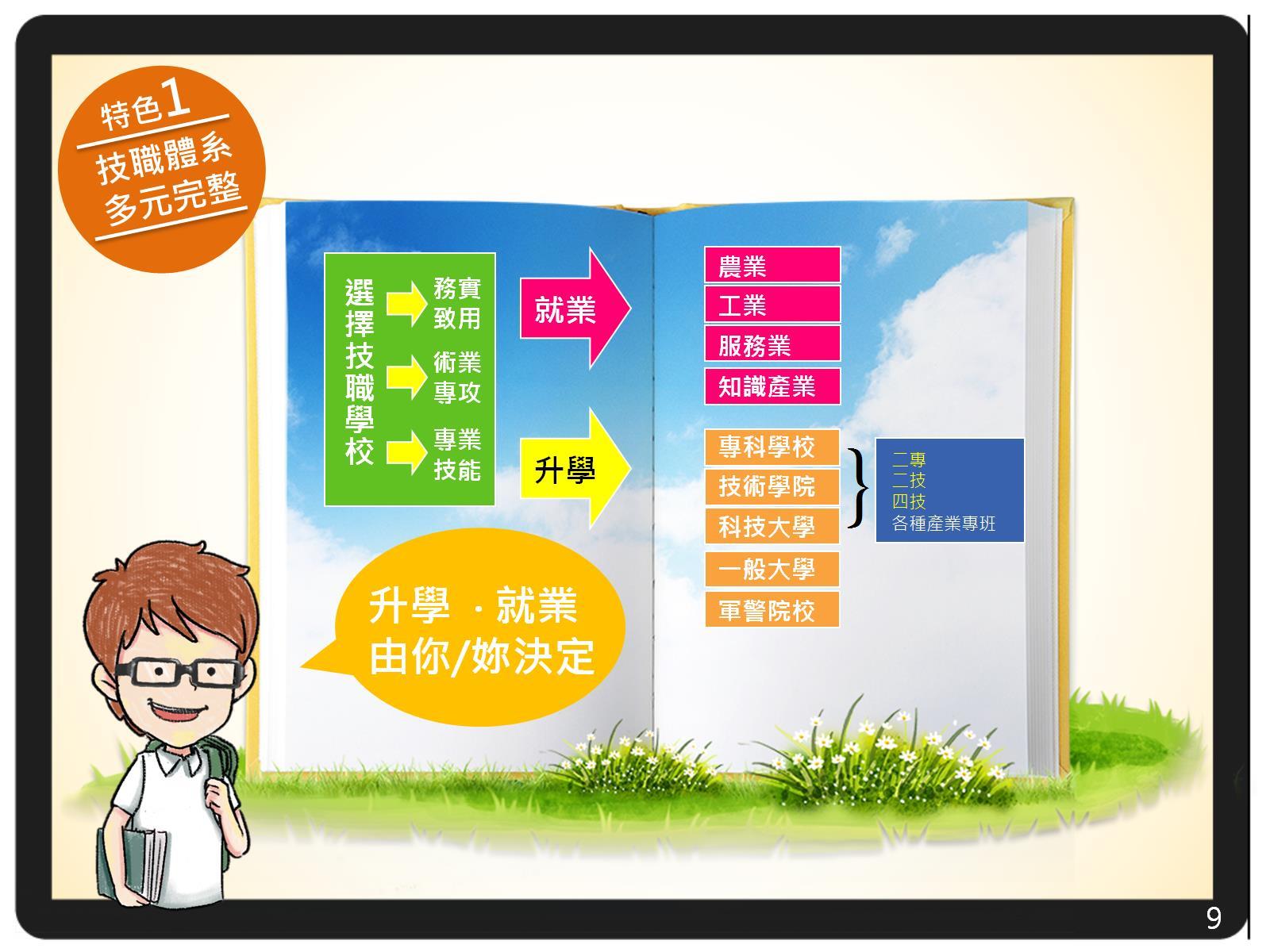 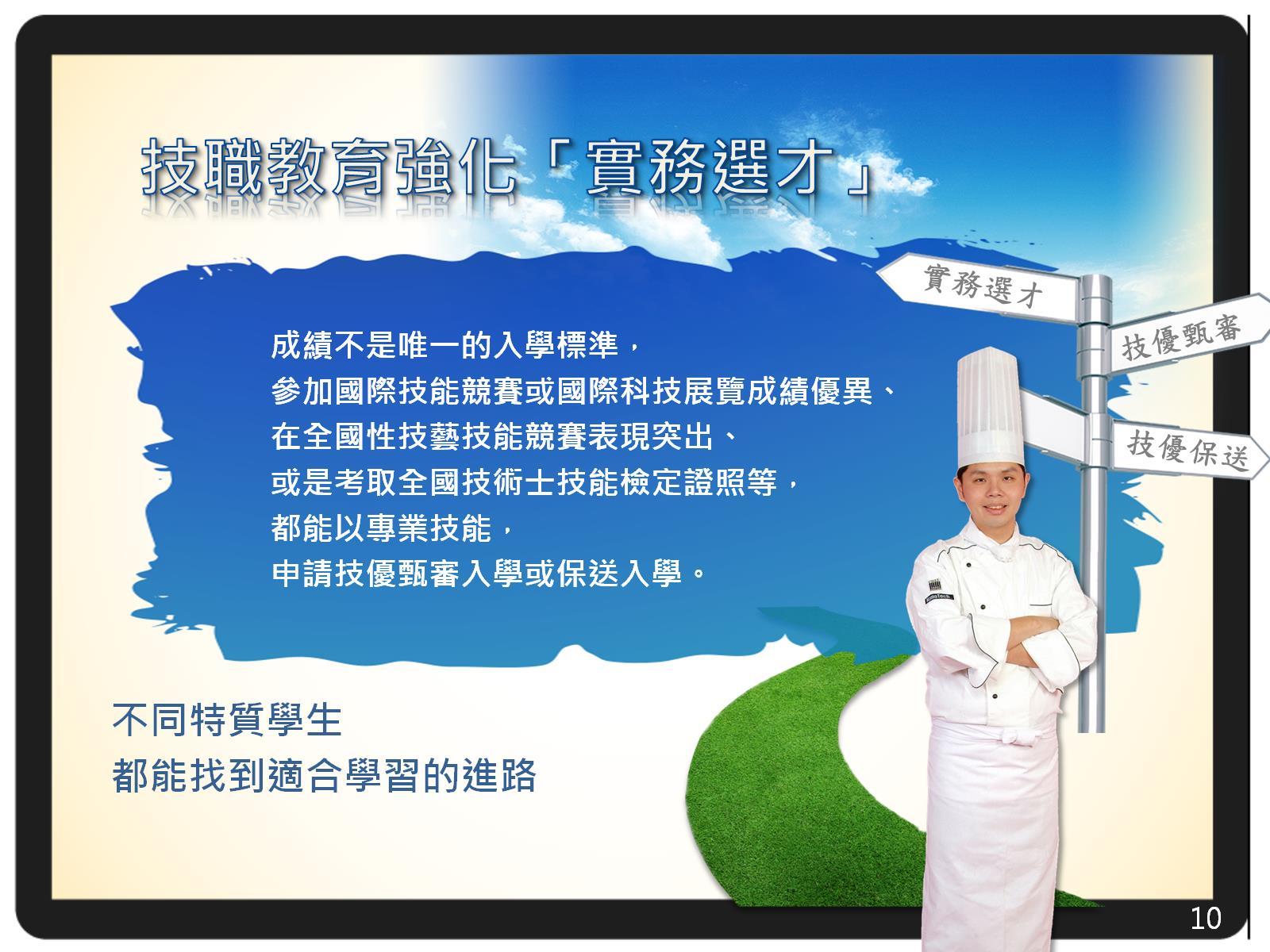 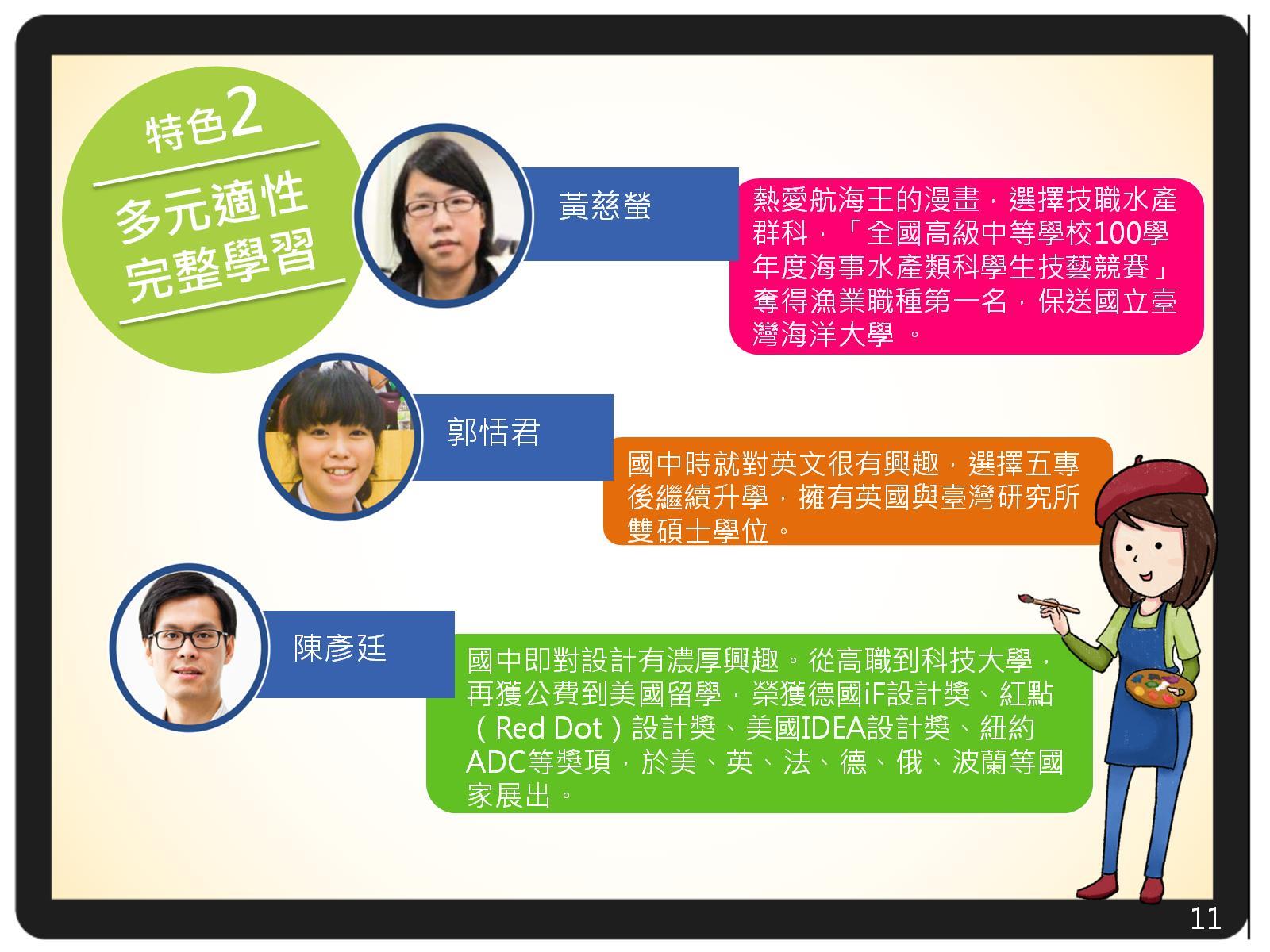 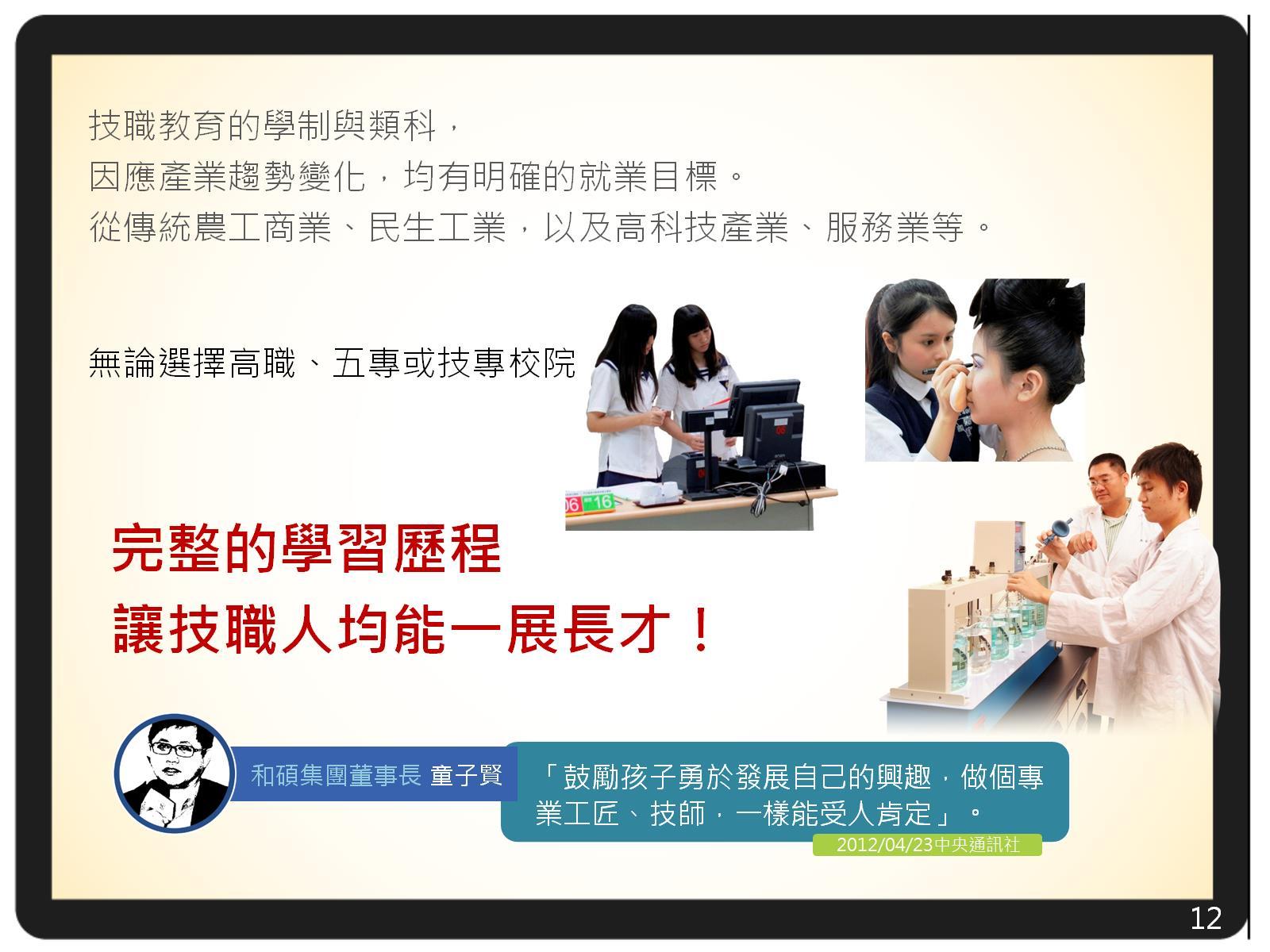 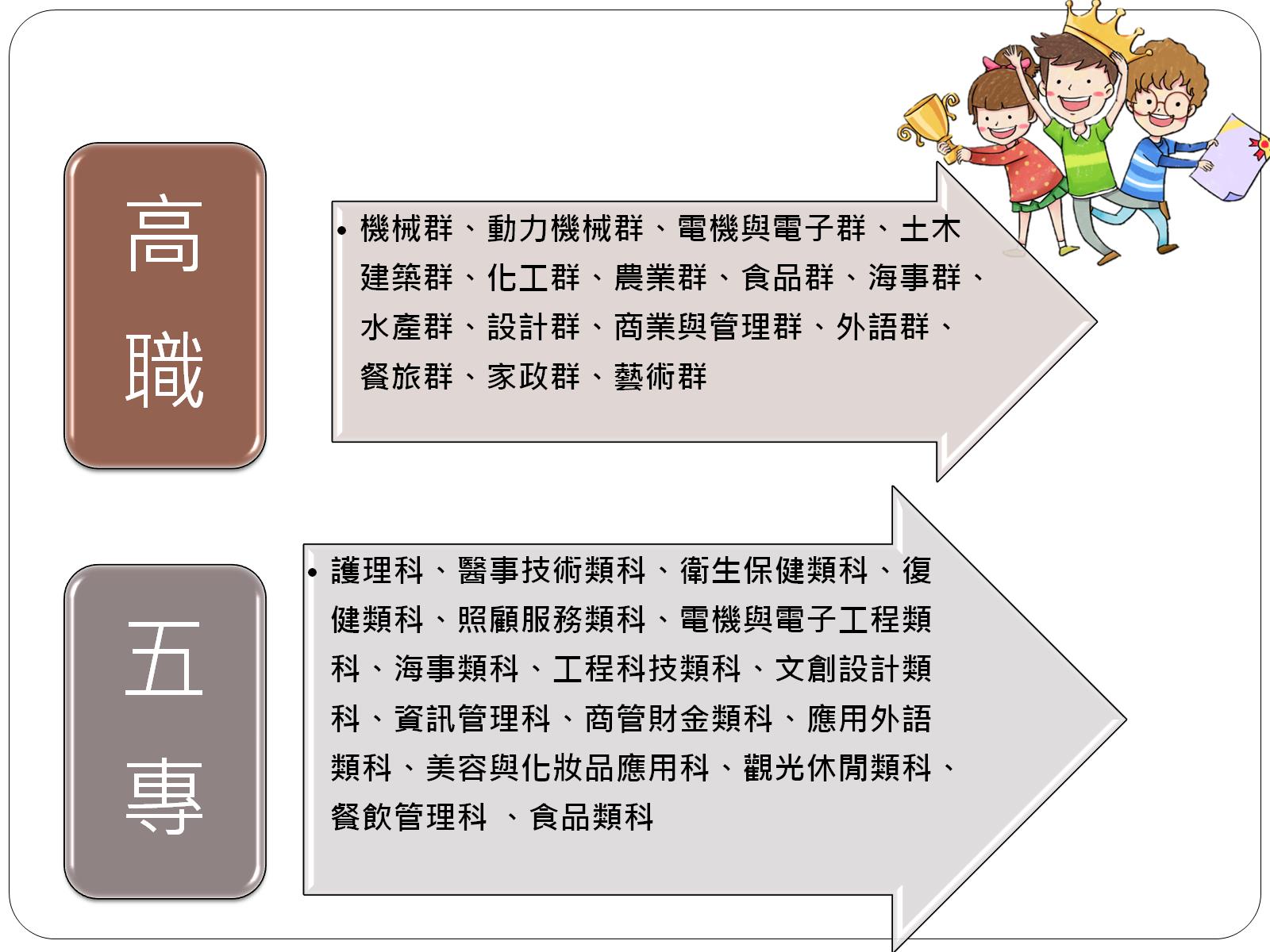 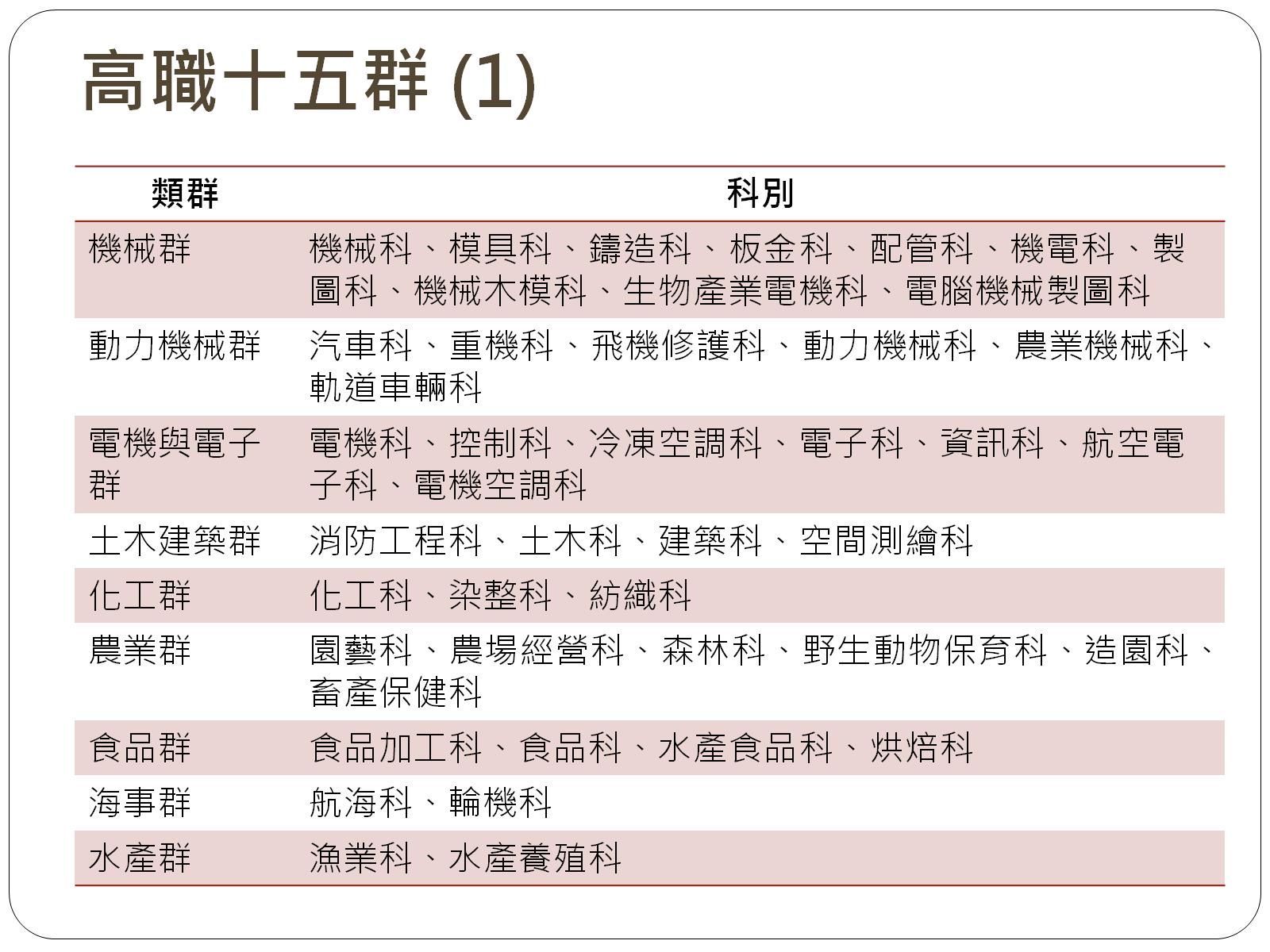 高職十五群 (1)
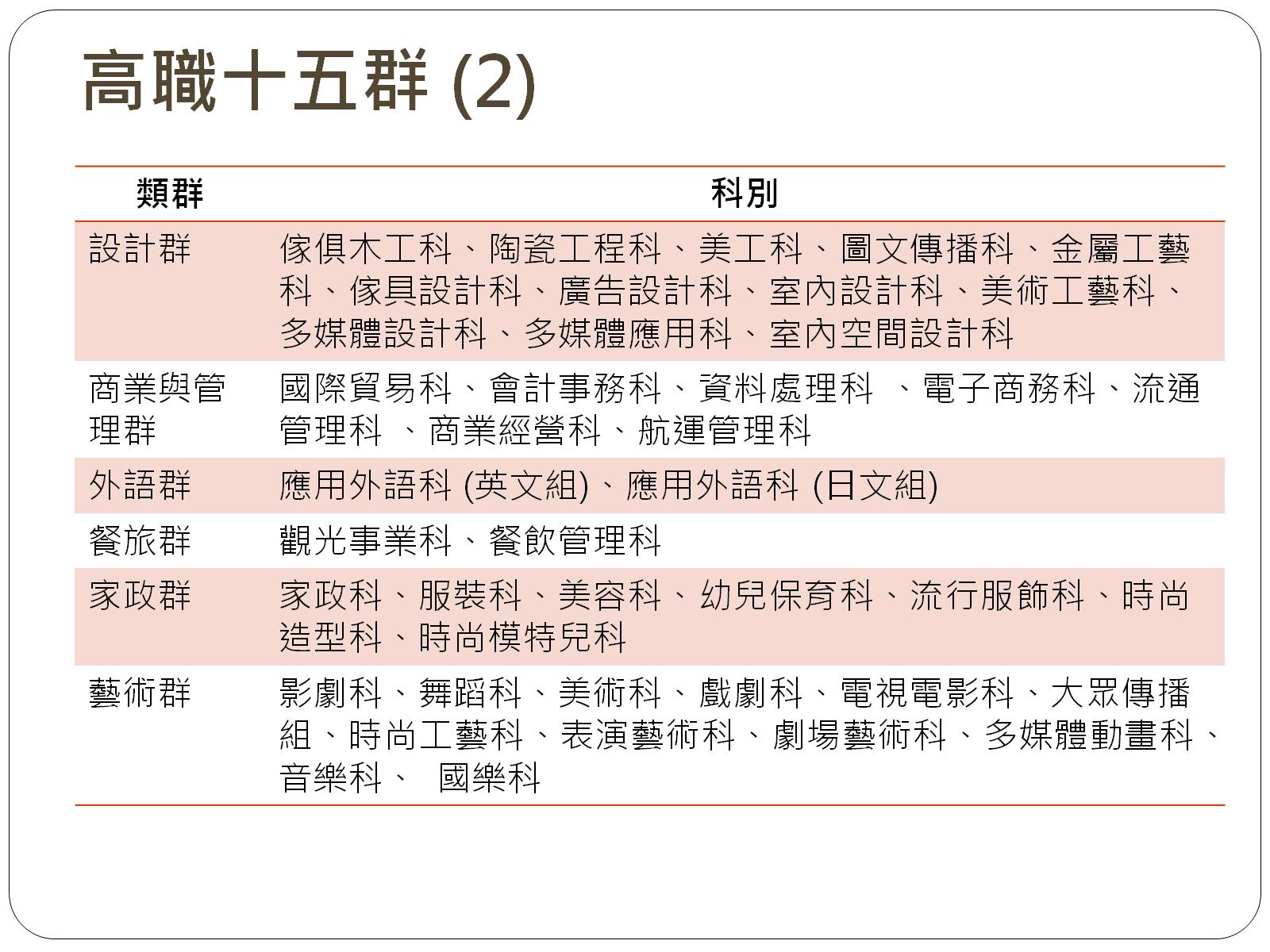 高職十五群 (2)
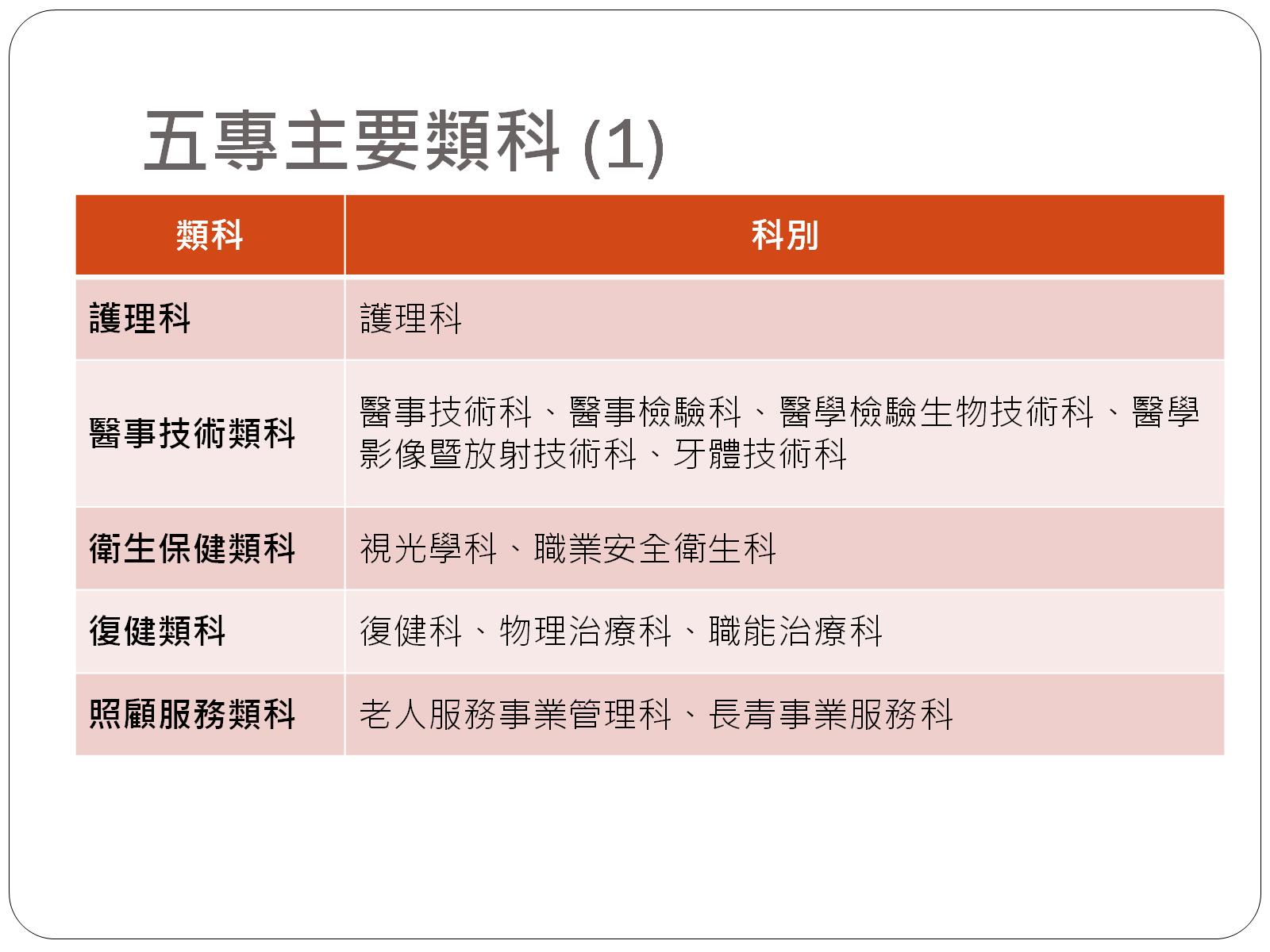 五專主要類科 (1)
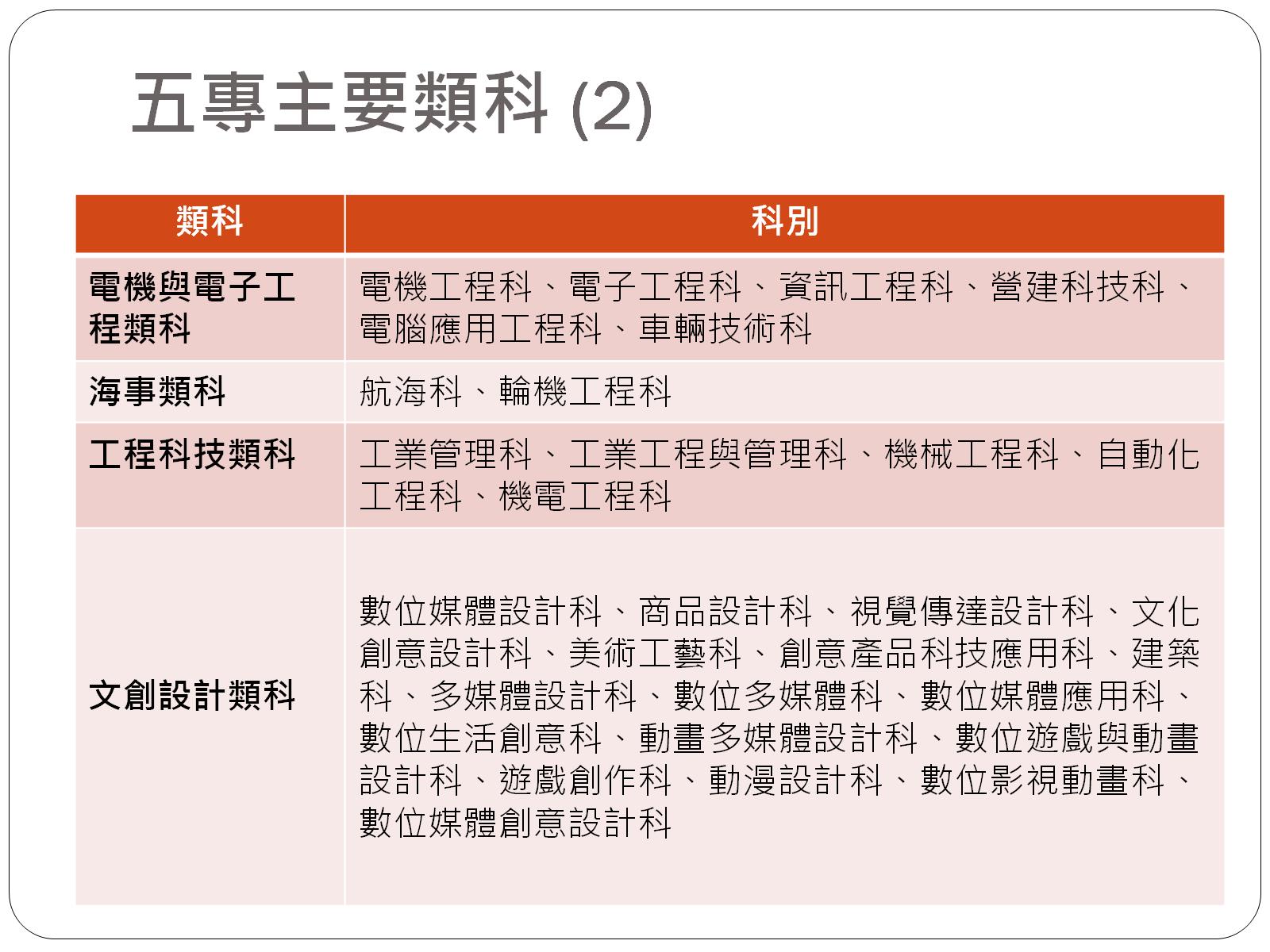 五專主要類科 (2)
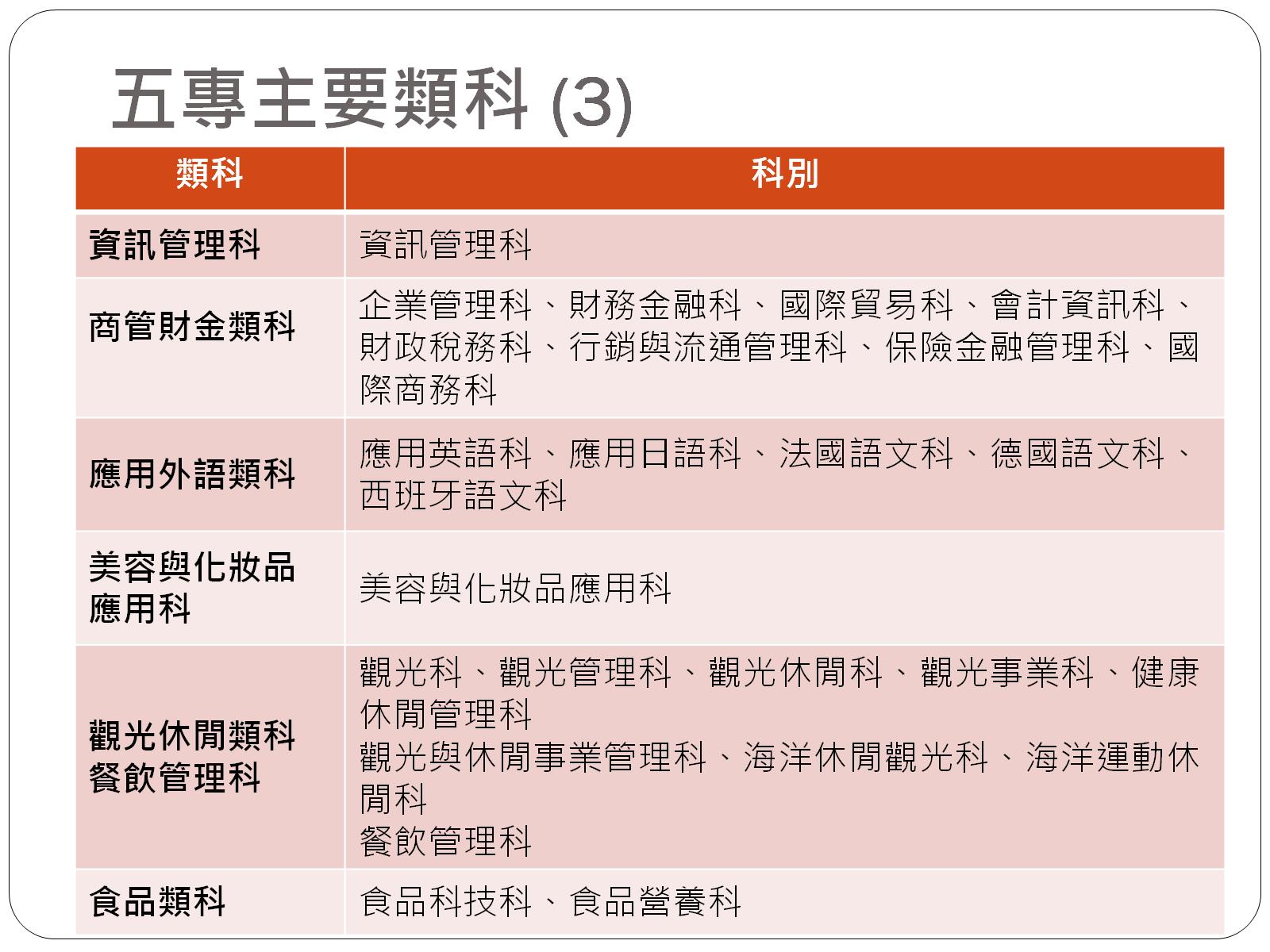 五專主要類科 (3)
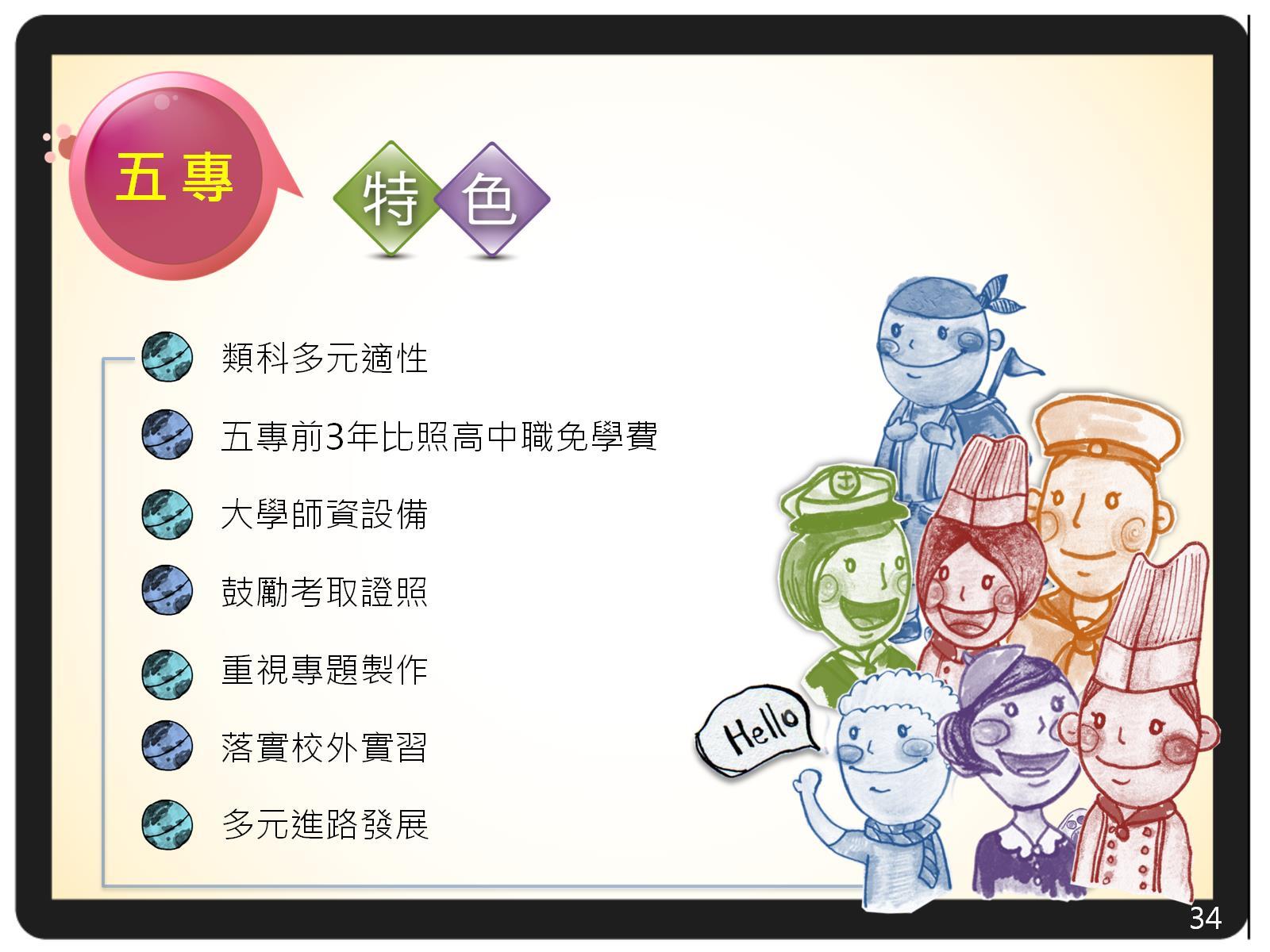 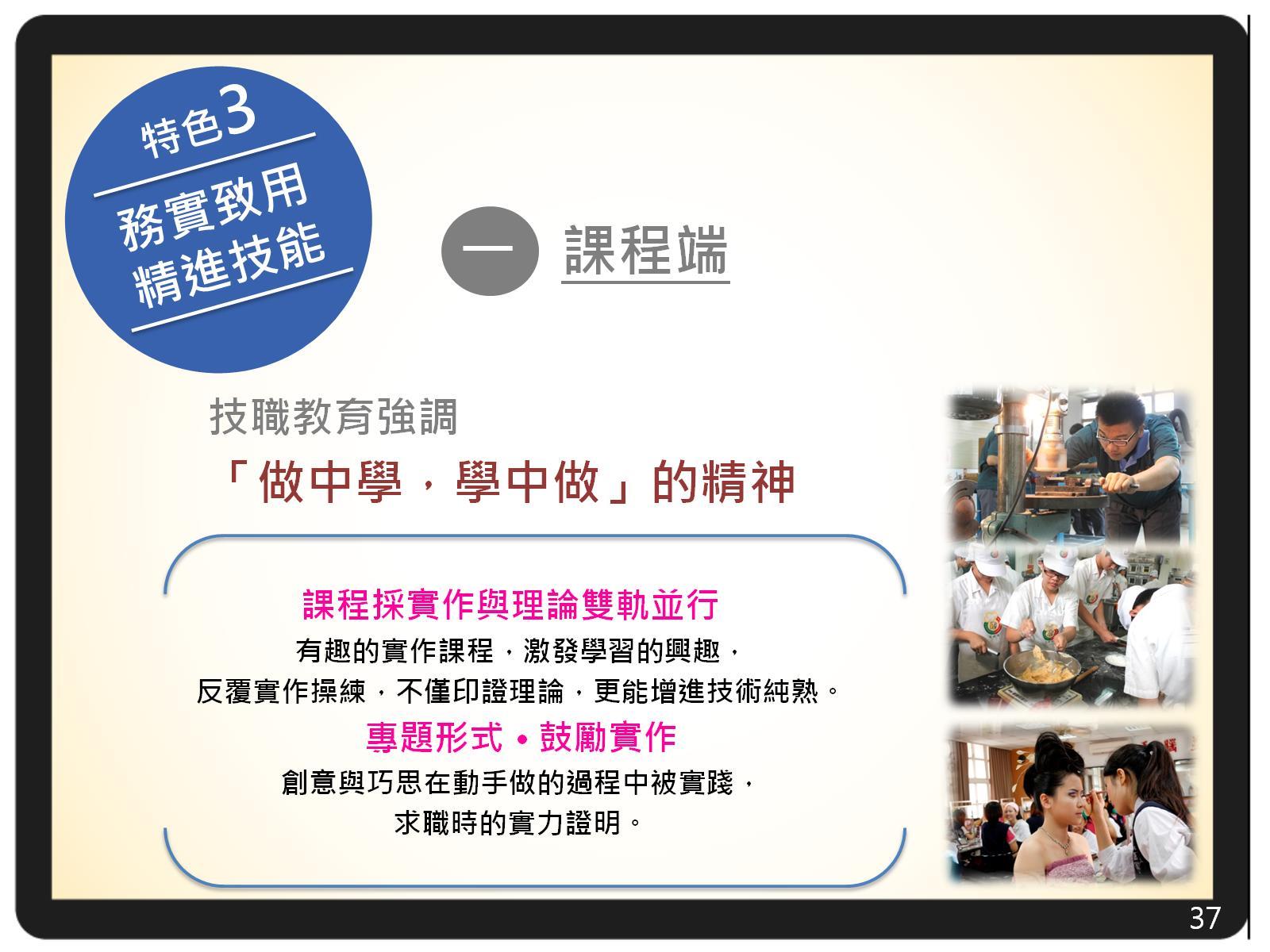 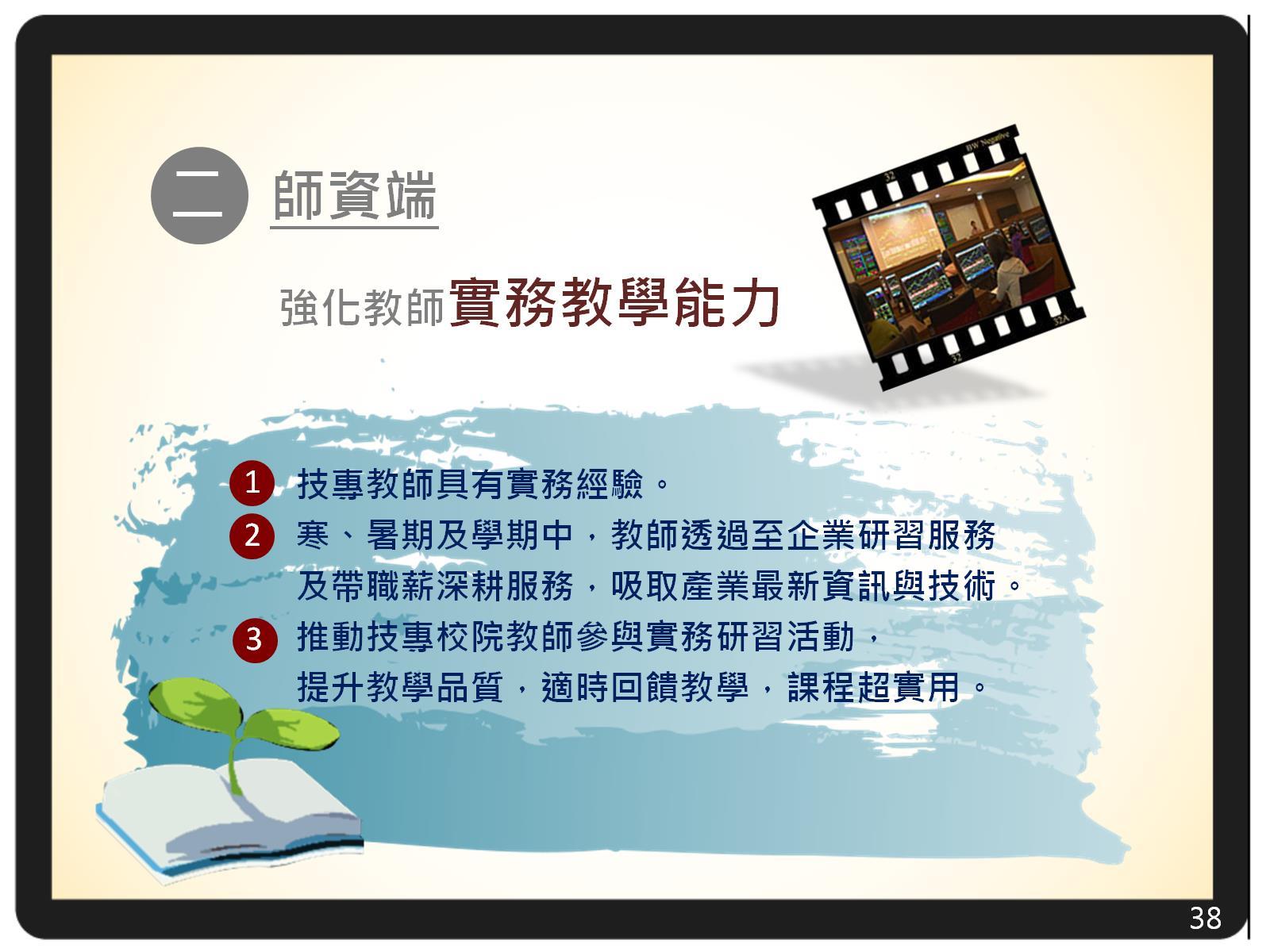 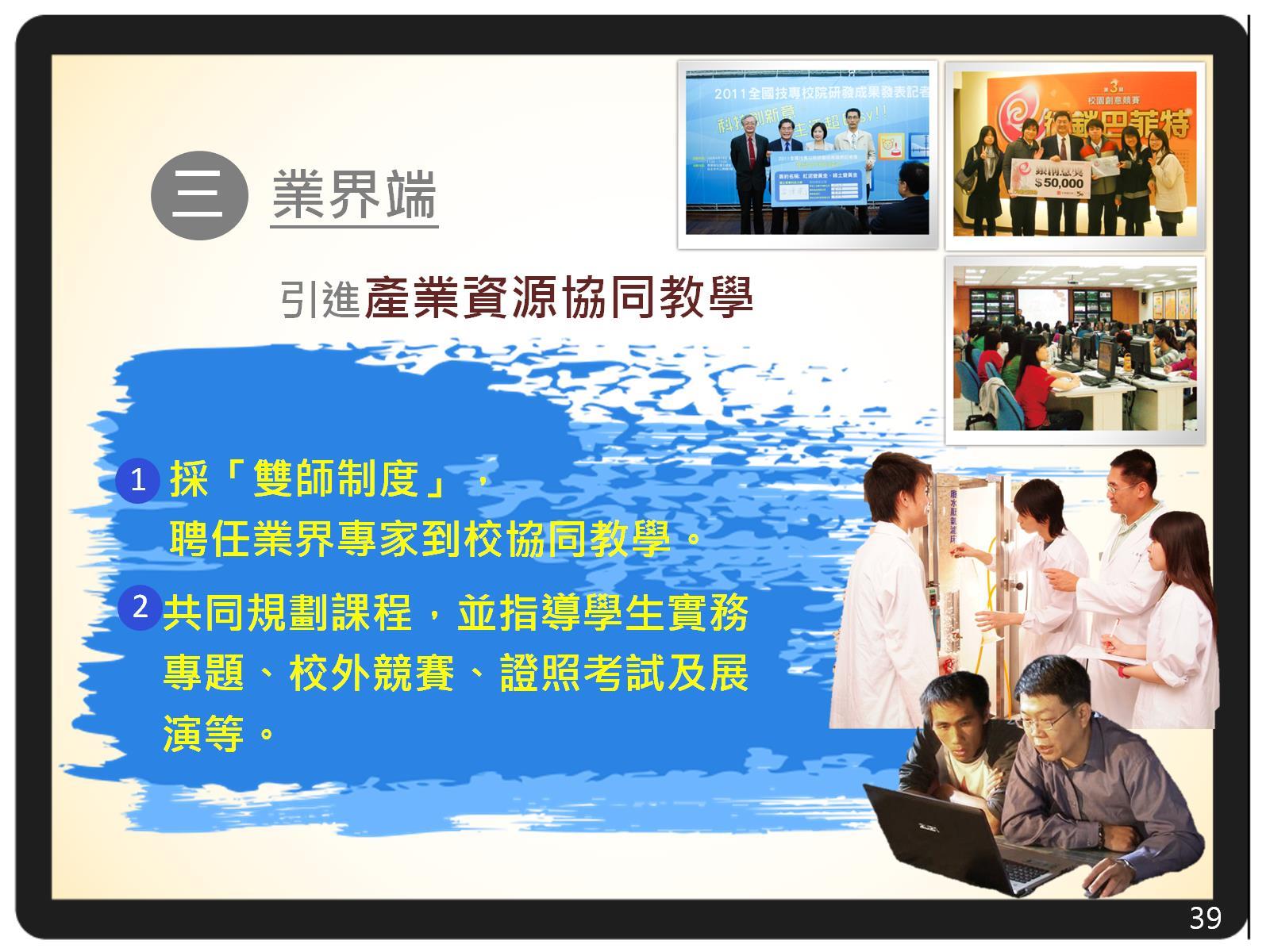 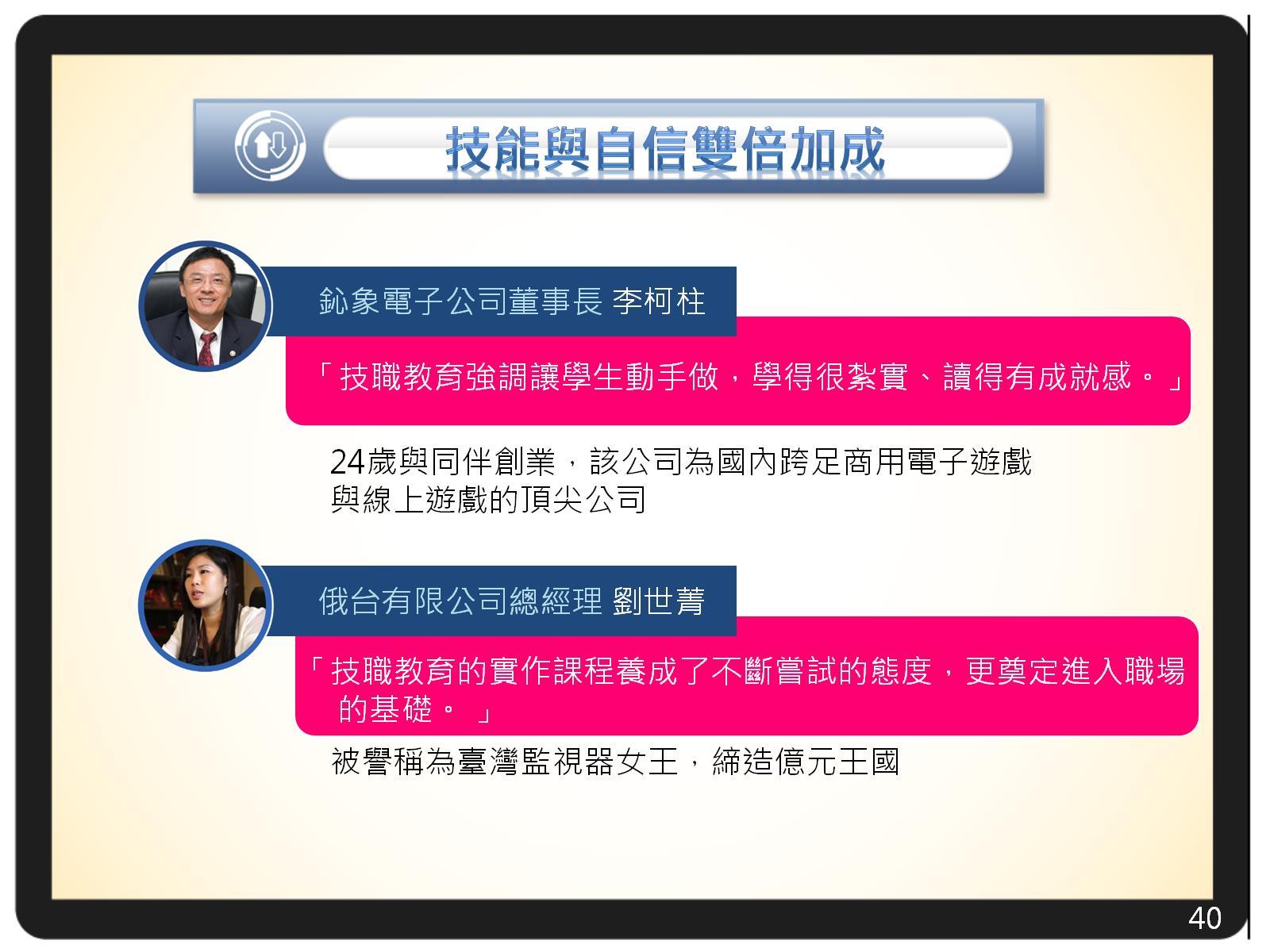 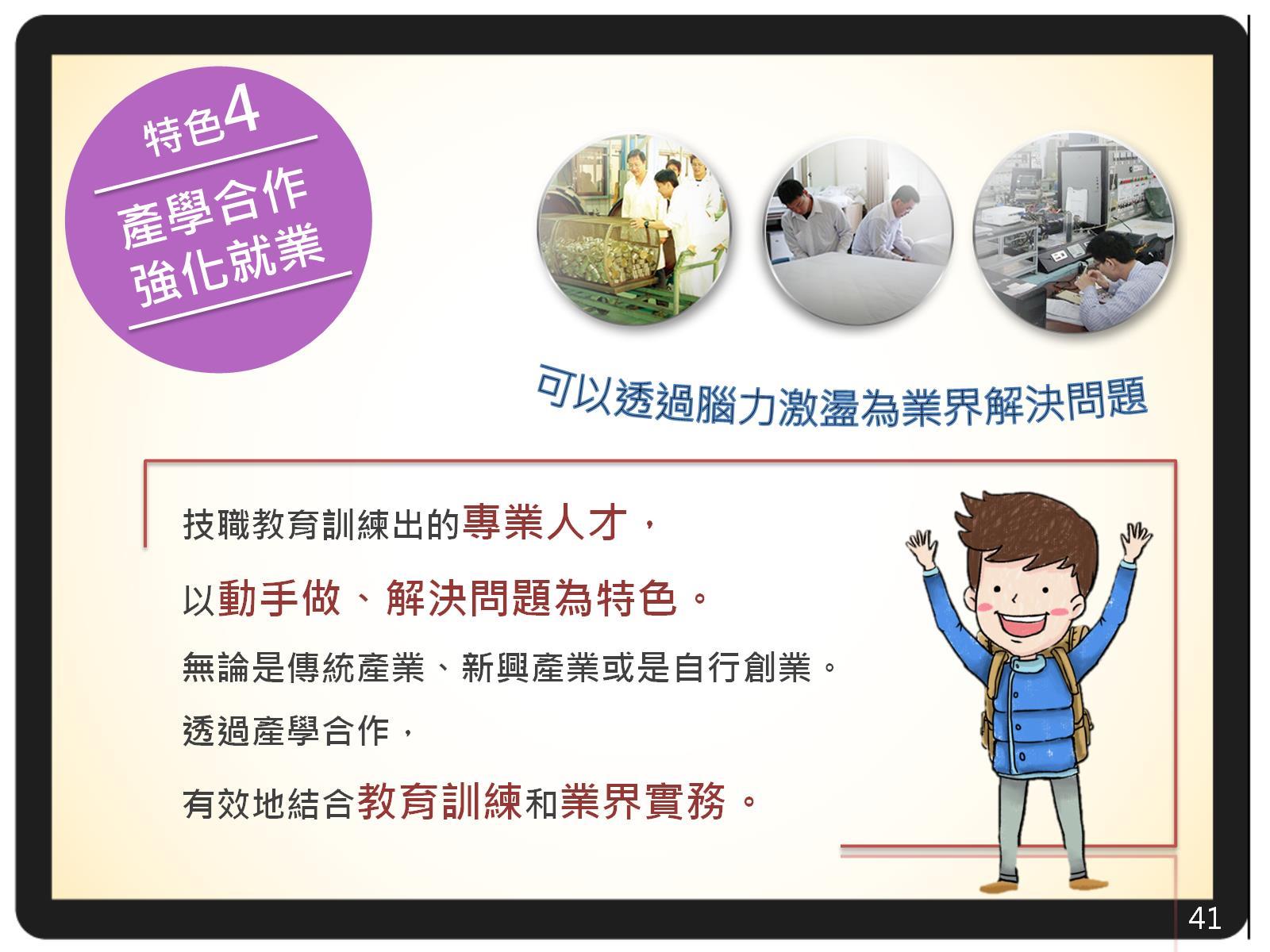 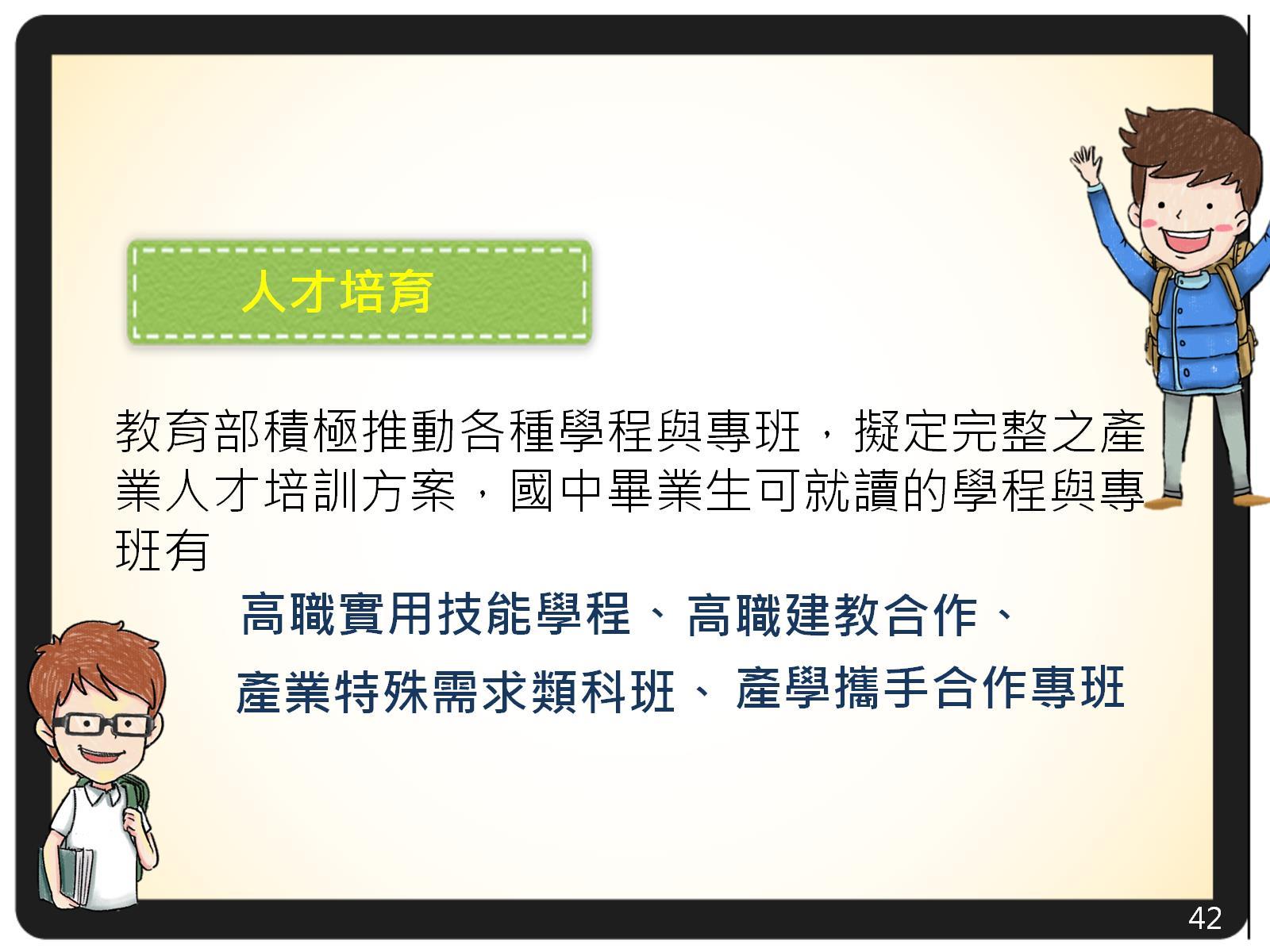 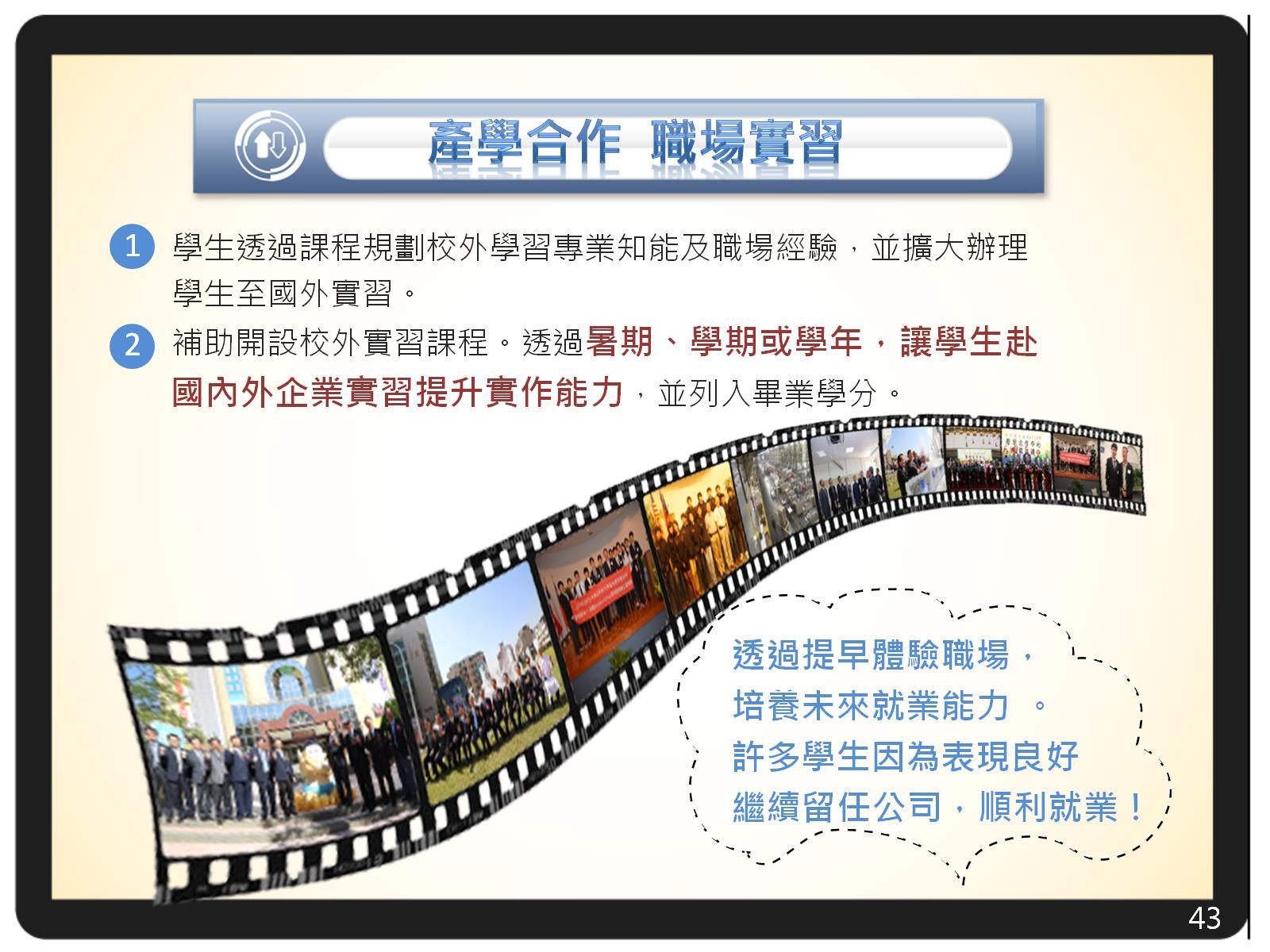 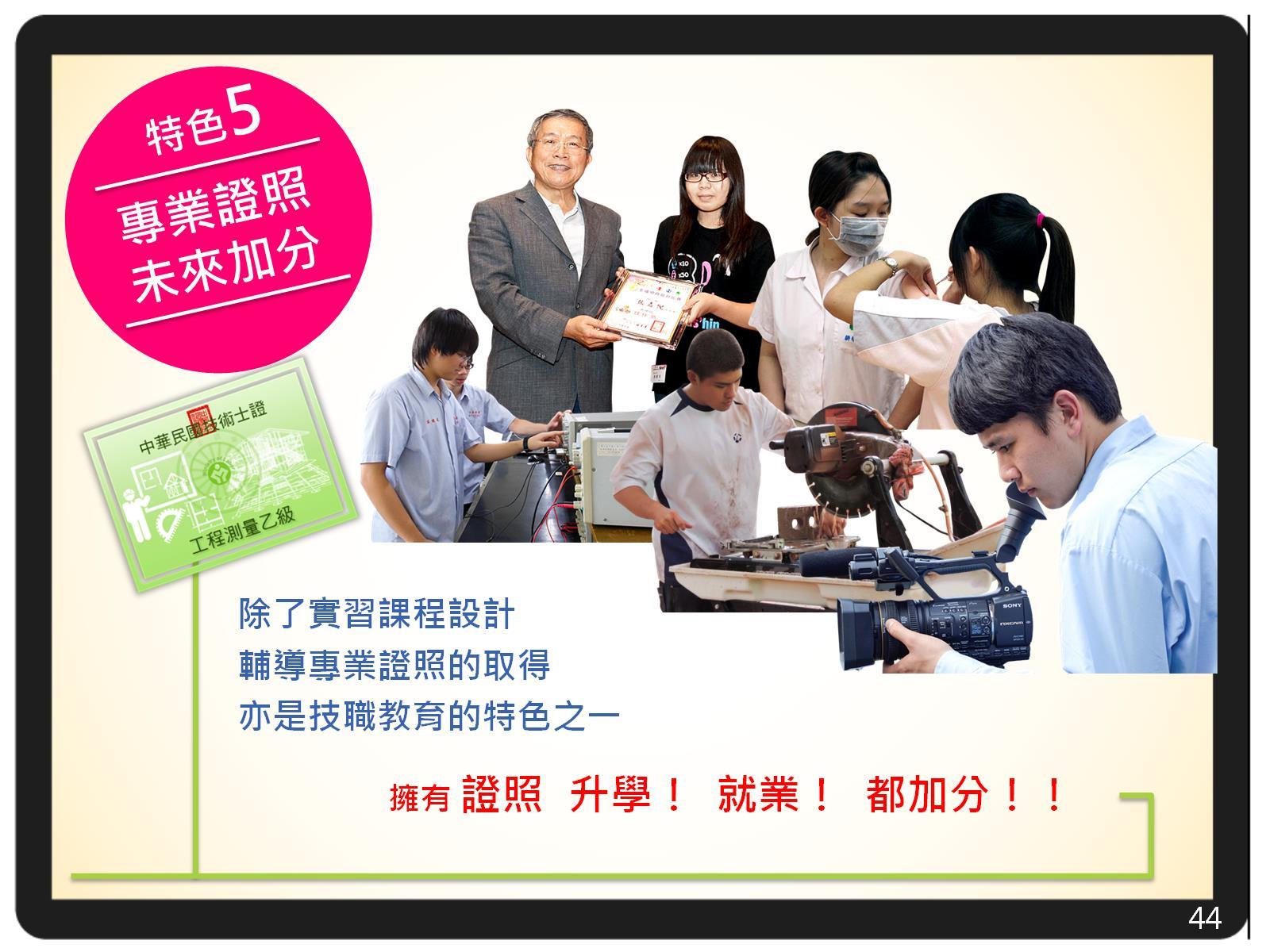 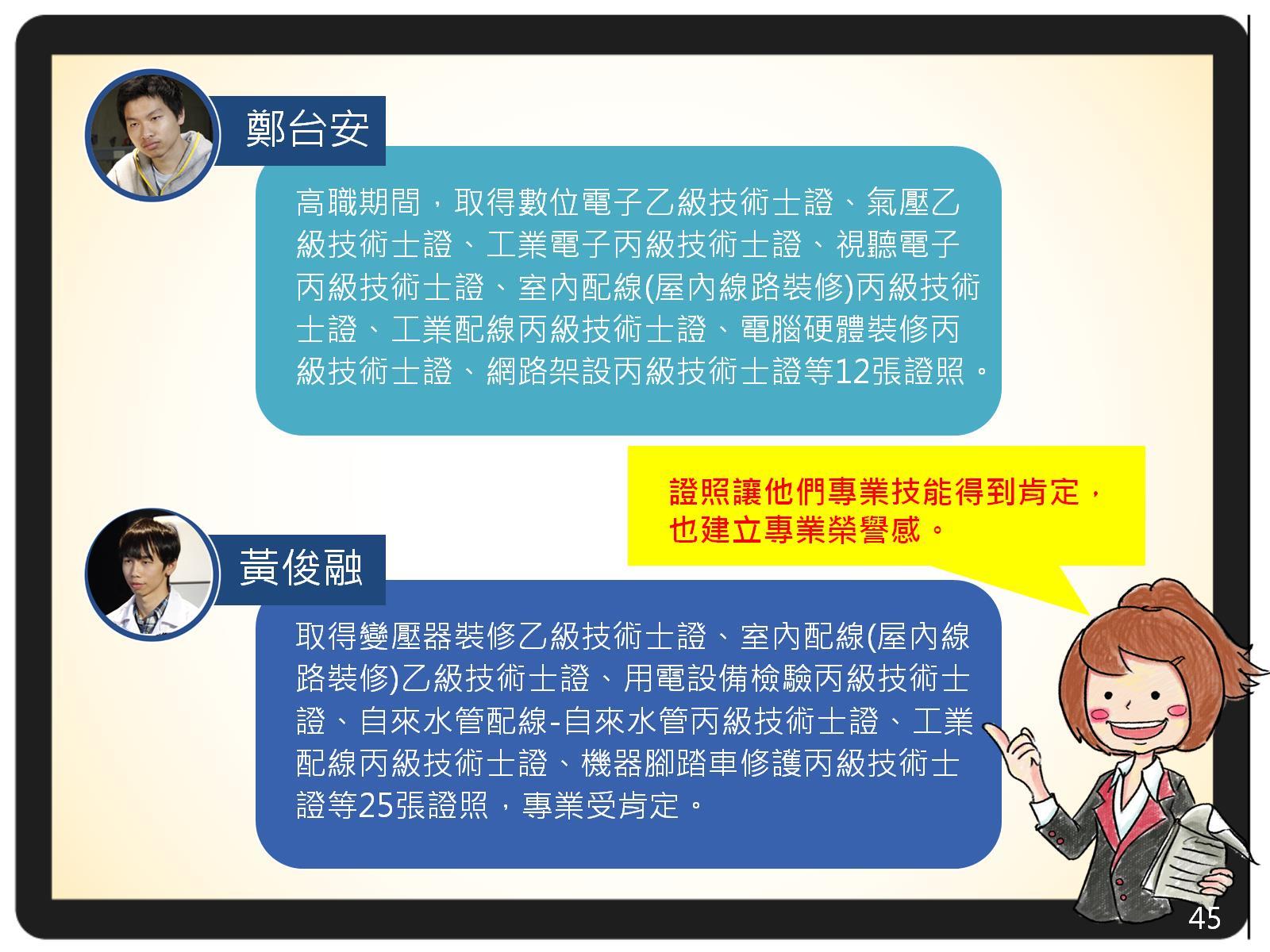 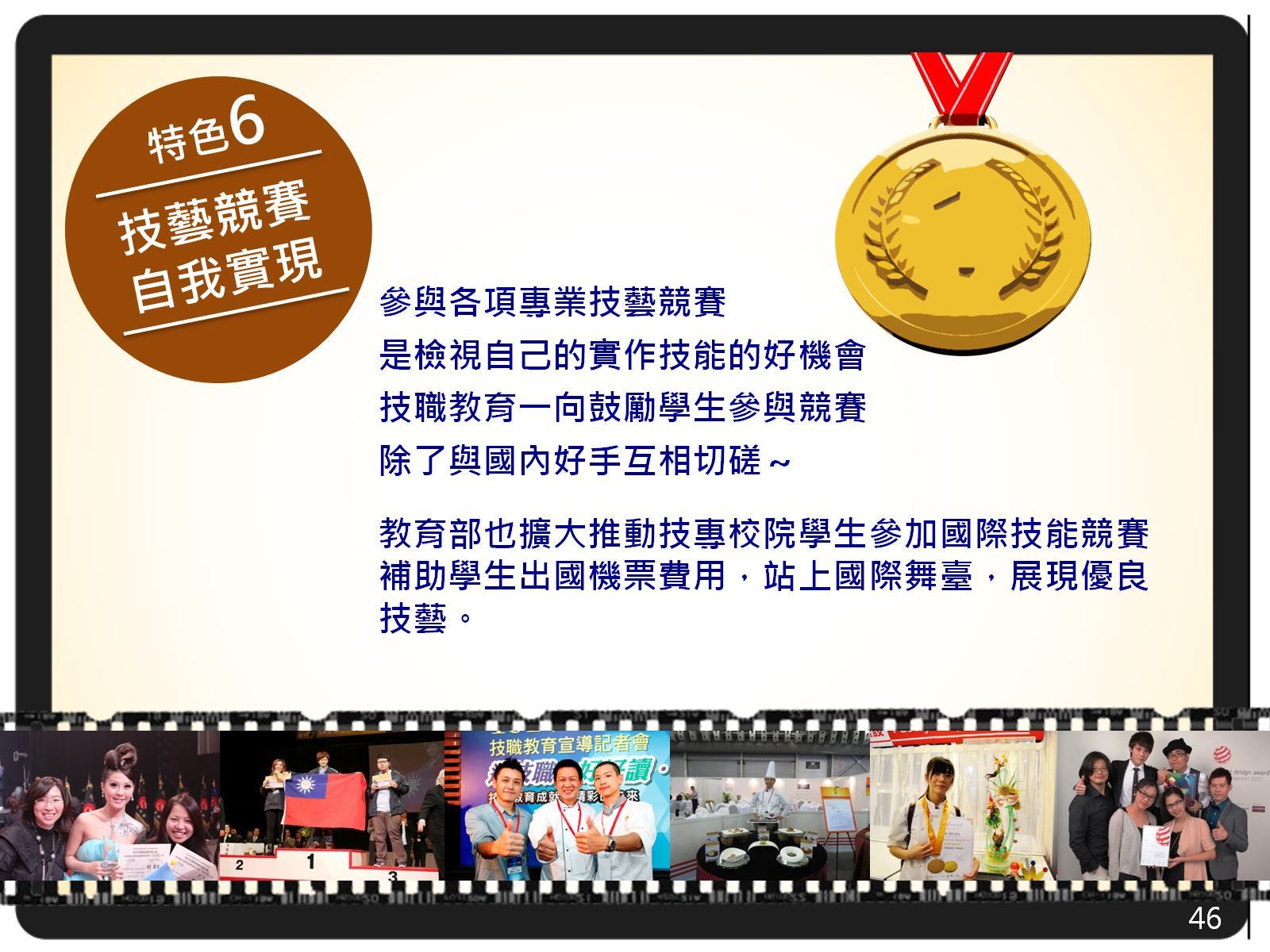 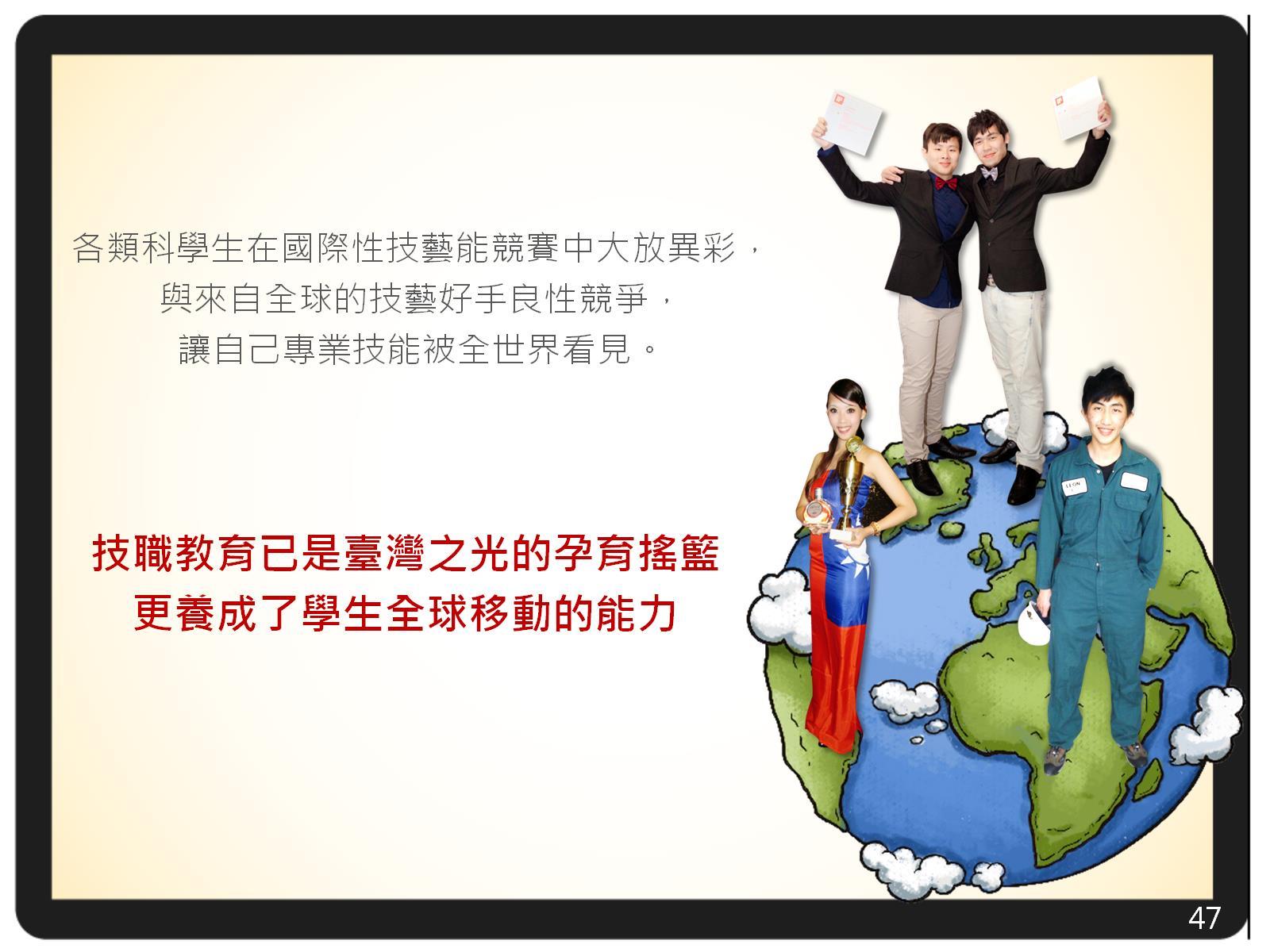 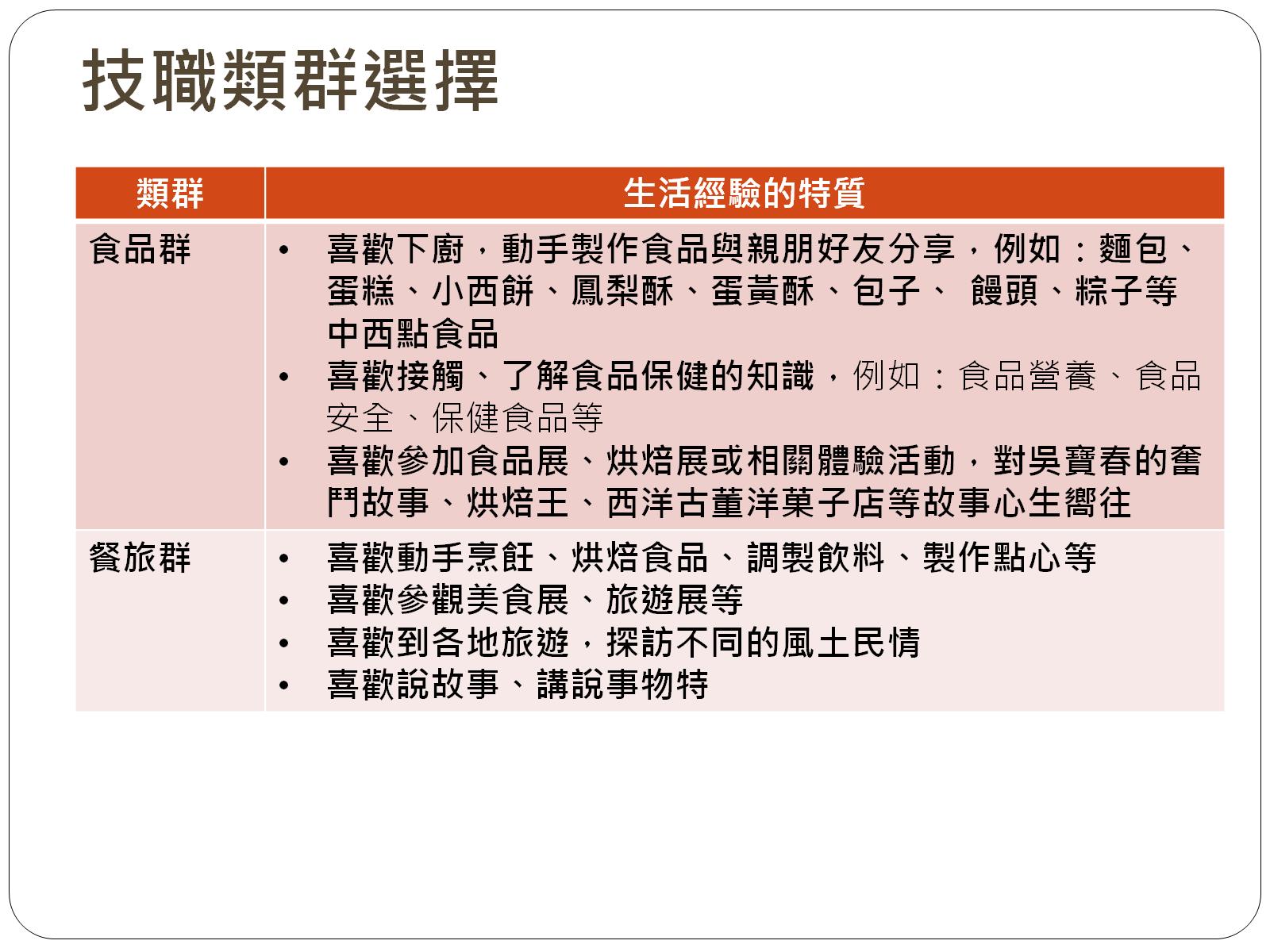 技職類群選擇
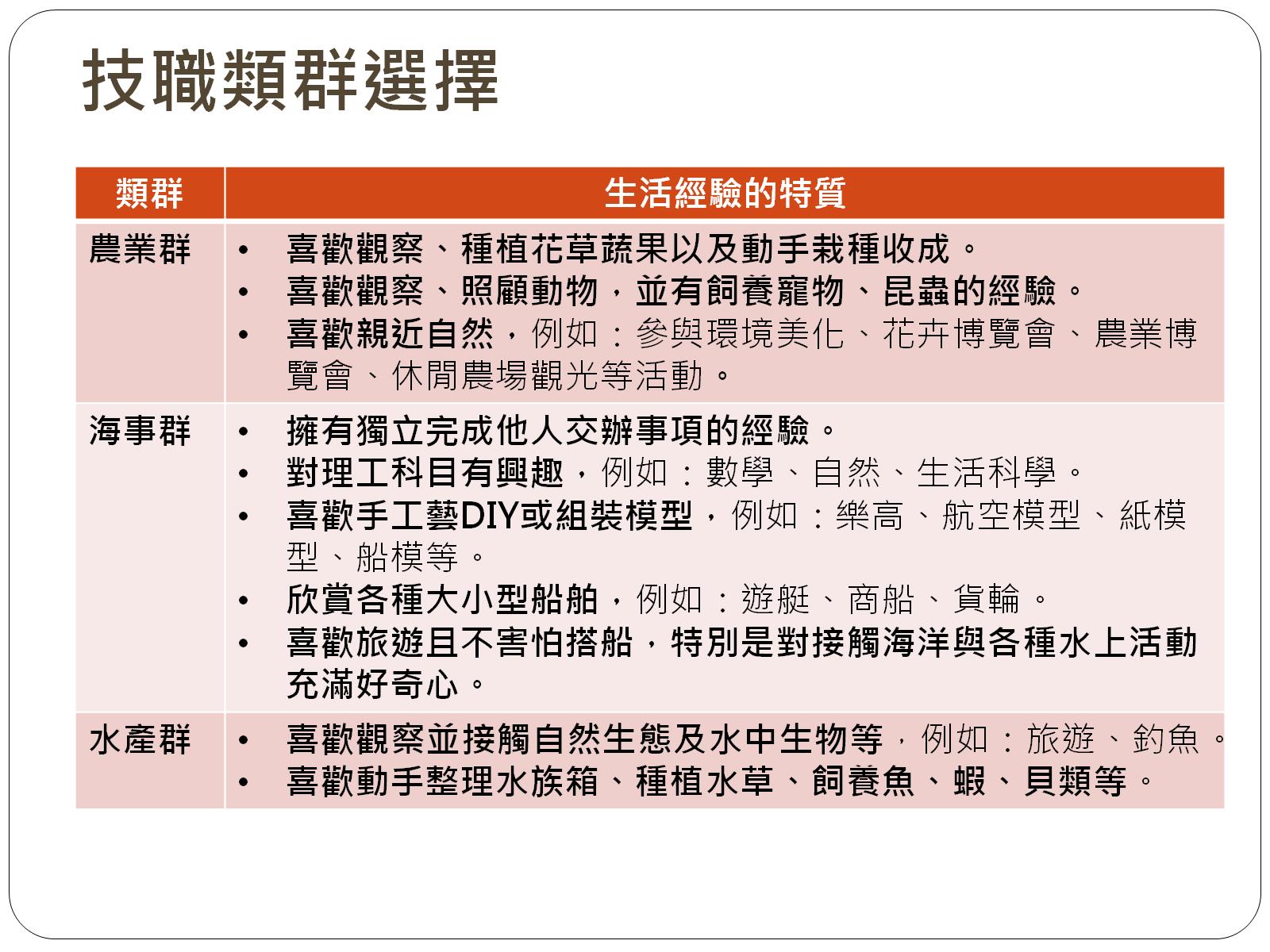 技職類群選擇
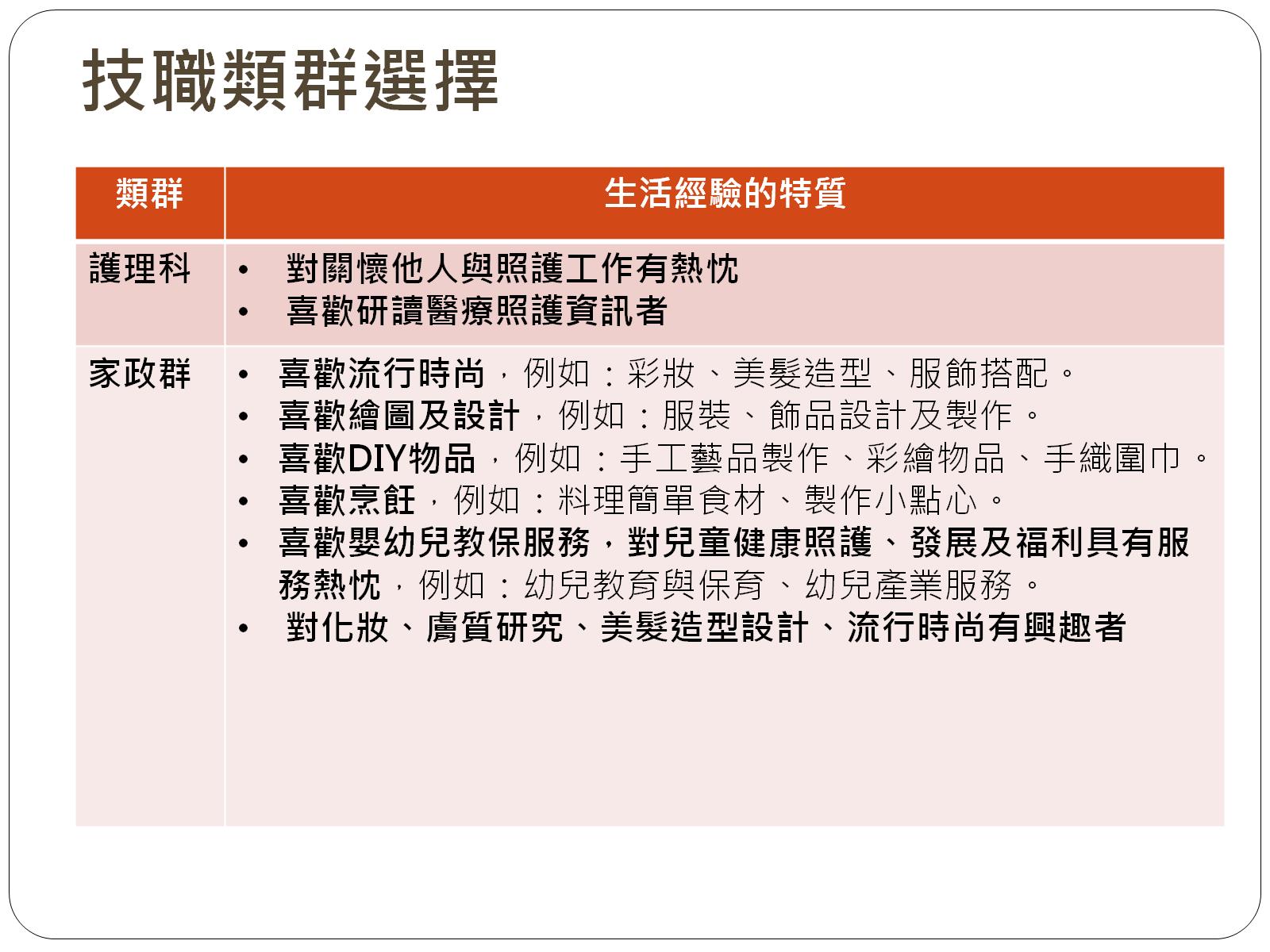 技職類群選擇
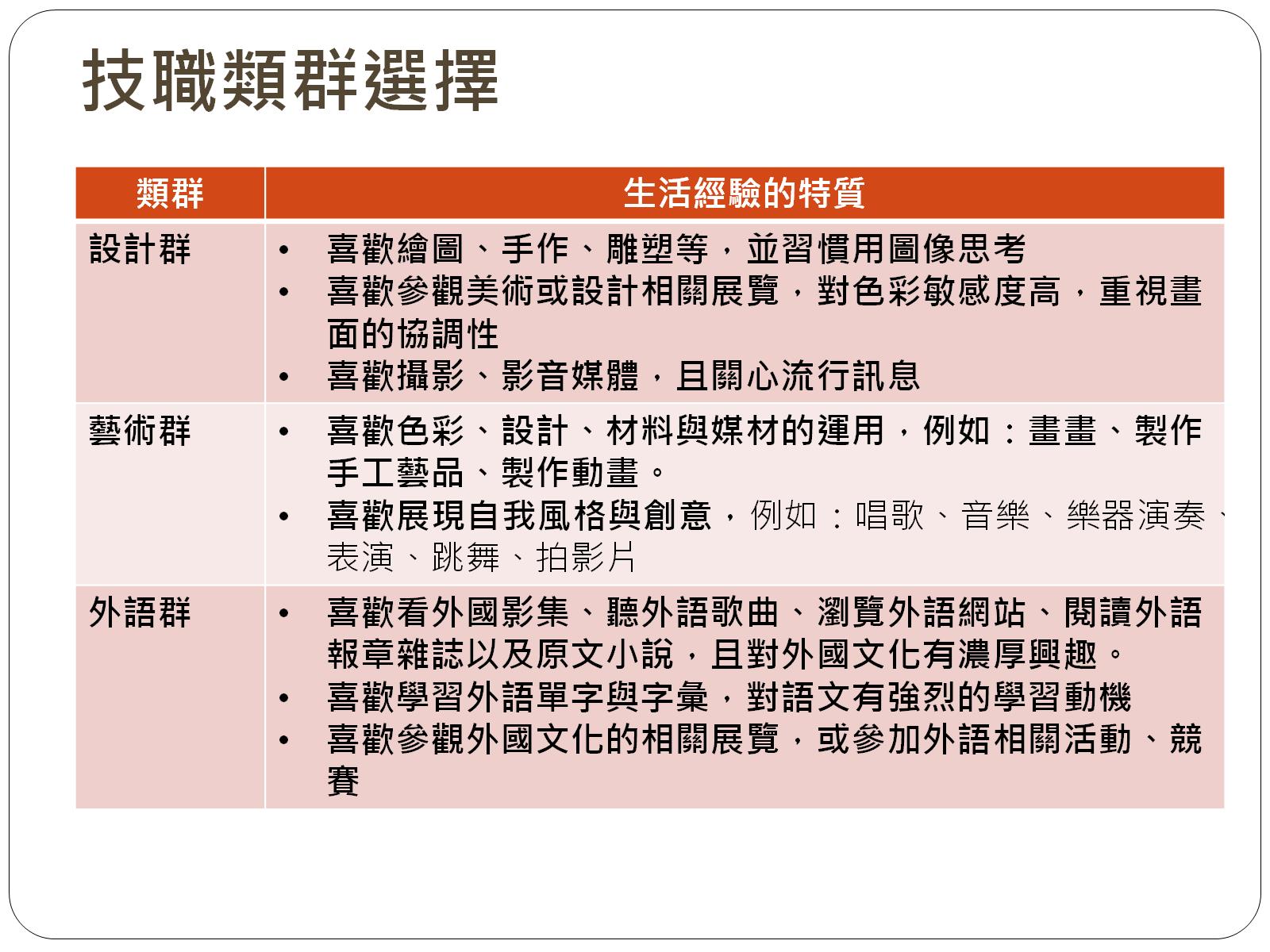 技職類群選擇
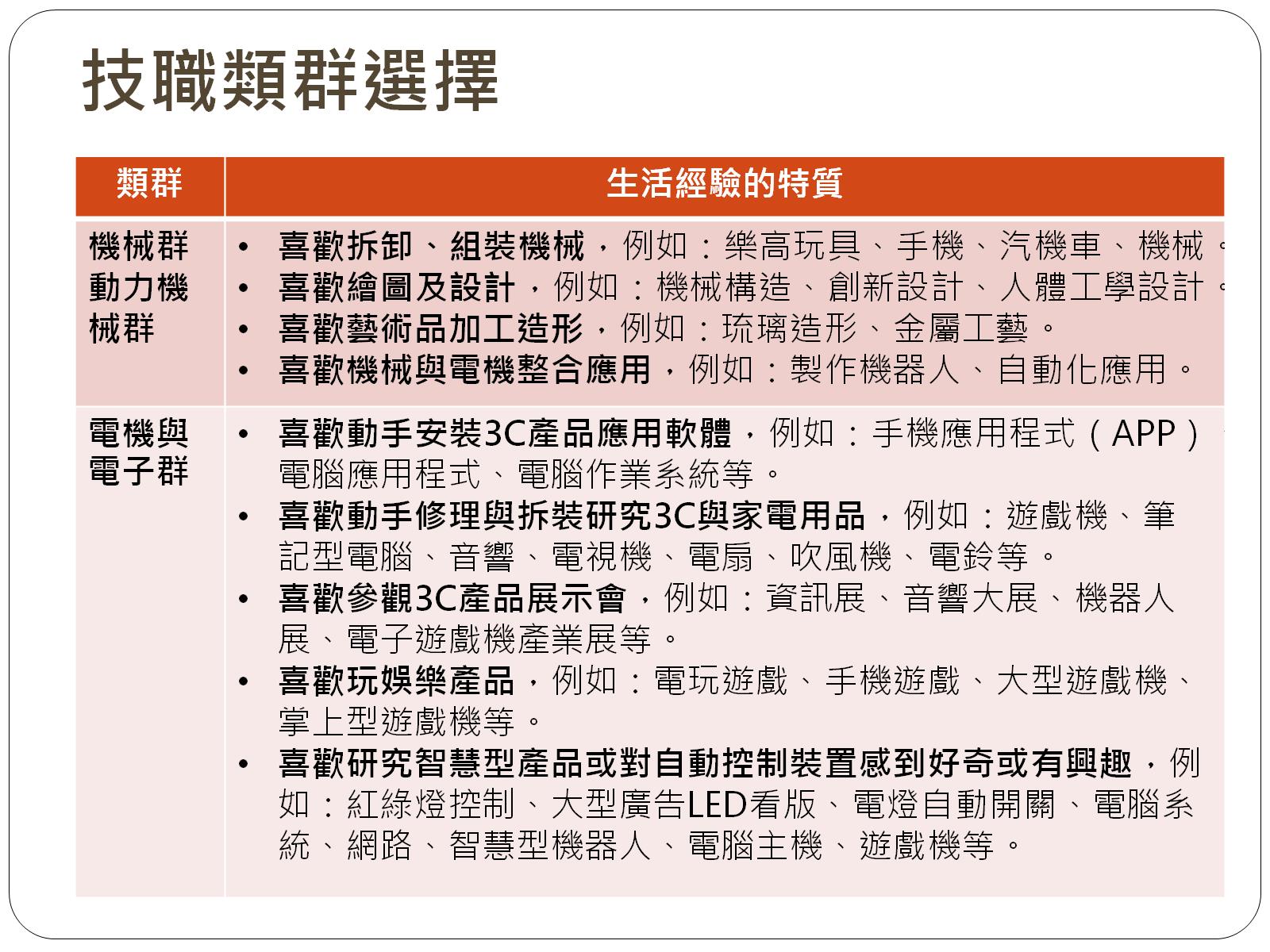 技職類群選擇
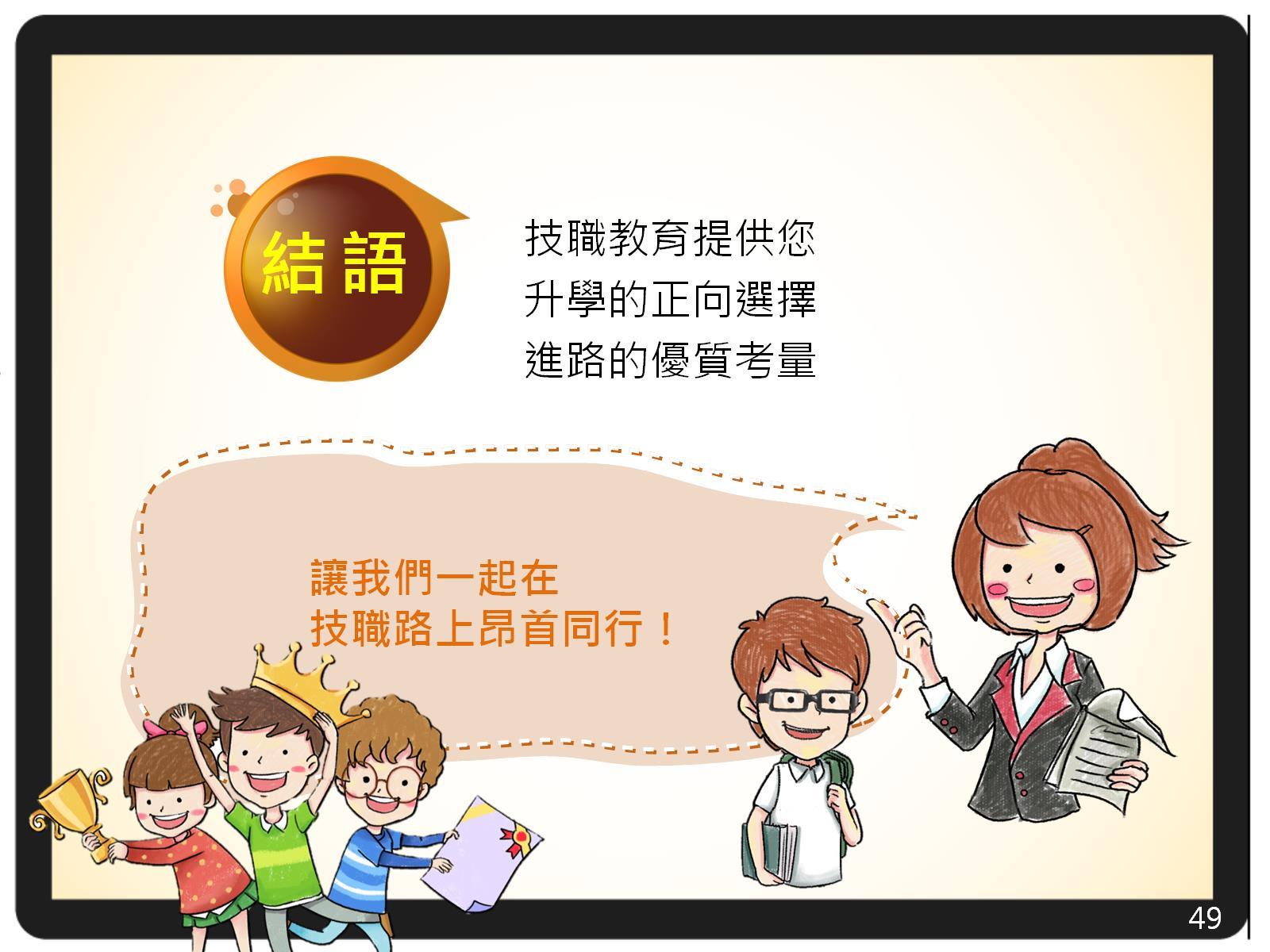 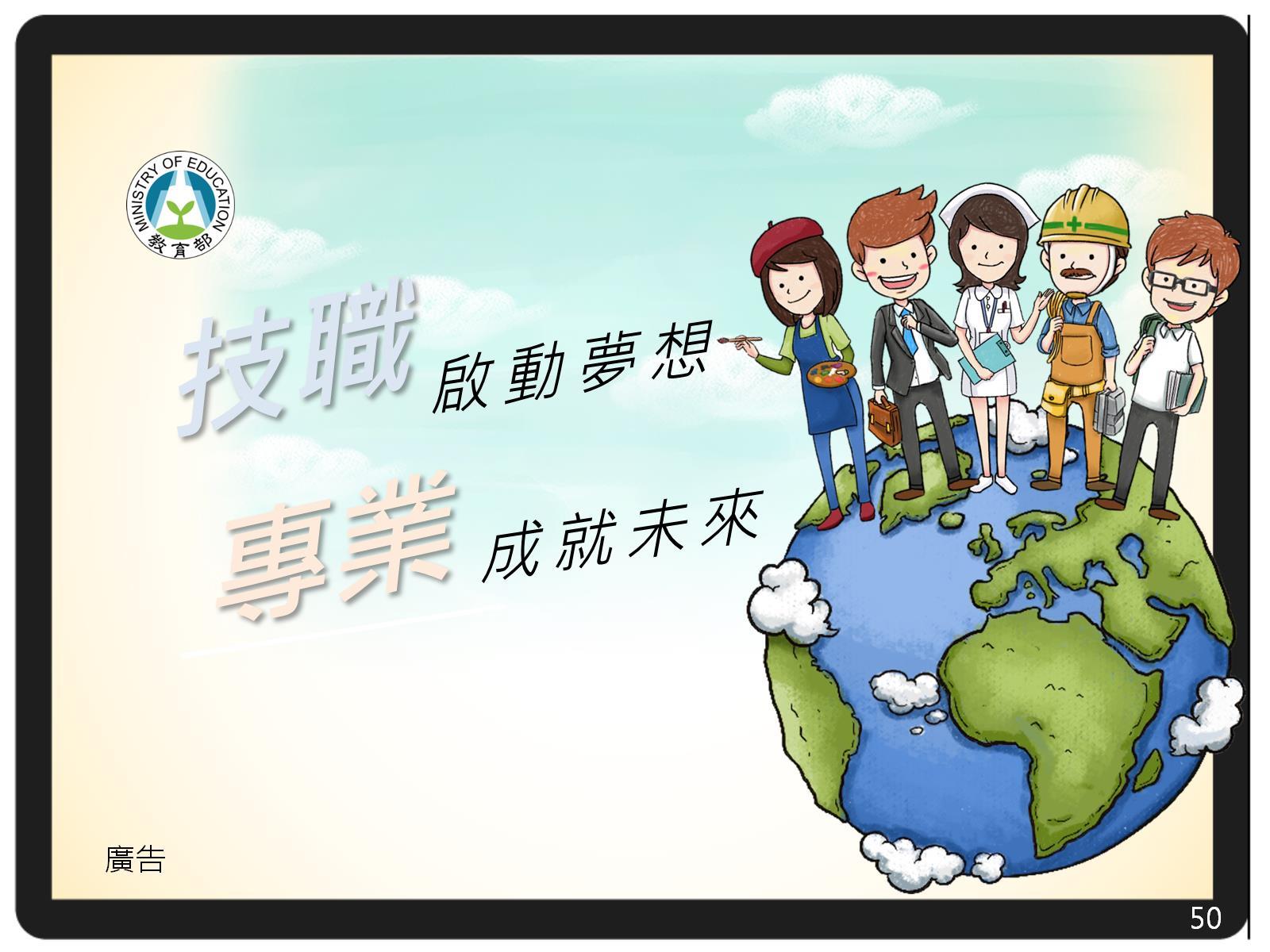